NHIỆT LIỆT CHÀO MỪNG 
CÁC EM ĐẾN VỚI BÀI HỌC MỚI!
GV: NGUYỄN THỊ PHƯƠNG THANH
KIỂM TRA 15 PHÚT
EM HÃY CHO BIẾT TÍNH CHẤT VÀ ĐẶC ĐIỂM CỦA CUỘC CÁCH MẠNG TƯ SẢN ANH, PHÁP VÀ CUỘC ĐẤU TRANH GIÀNH ĐỘC LẬP CỦA 13 THUỘC ĐỊA ANH Ở BẮC MỸ
KHỞI ĐỘNG
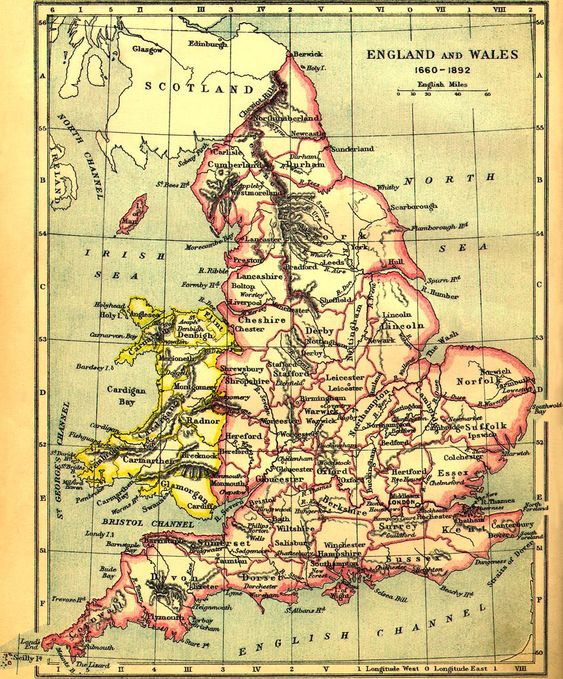 Khoảng cách từ Gla-xgâu đến Luân Đôn là bao nhiêu?
Trung bình một ngày một người sống vào năm 1775 (cuối thế kỉ XVIII) đi được bao nhiêu km?
Trung bình một ngày một người sống vào năm 1905 (đầu thế kỉ XX) đi được bao nhiêu km?
Trung bình một ngày một người sống vào năm 2020 (đầu thế kỉ XXI) đi được bao nhiêu km?
Điều đó cho em thấy điều gì?
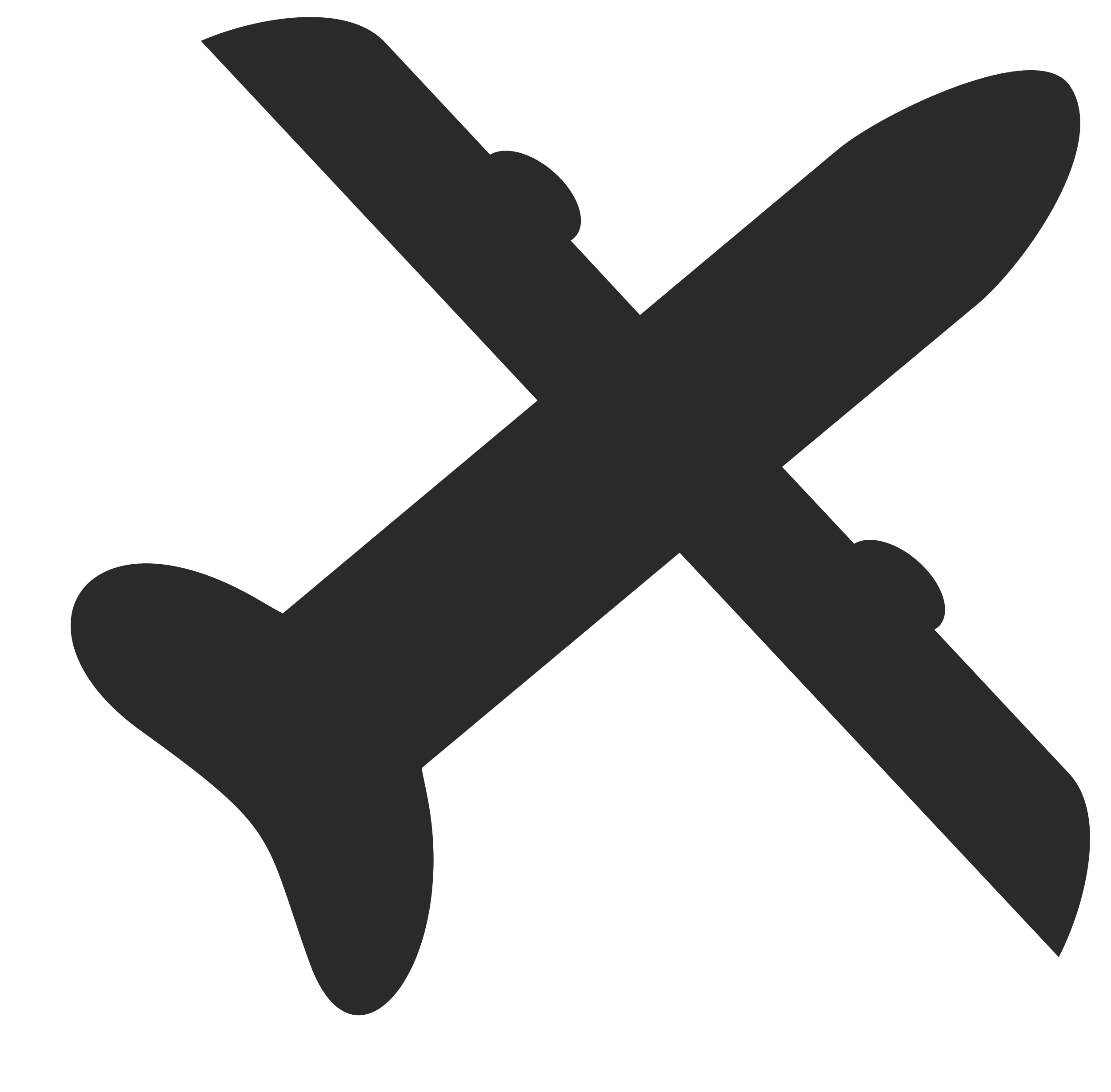 Quan sát Hình sau và trả lời câu hỏi:
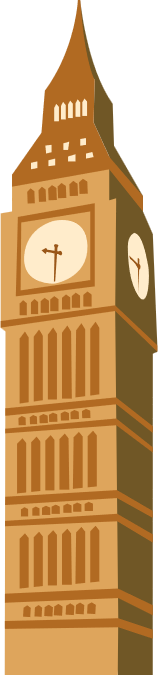 Năm 1905
Năm 2020
Năm 1775
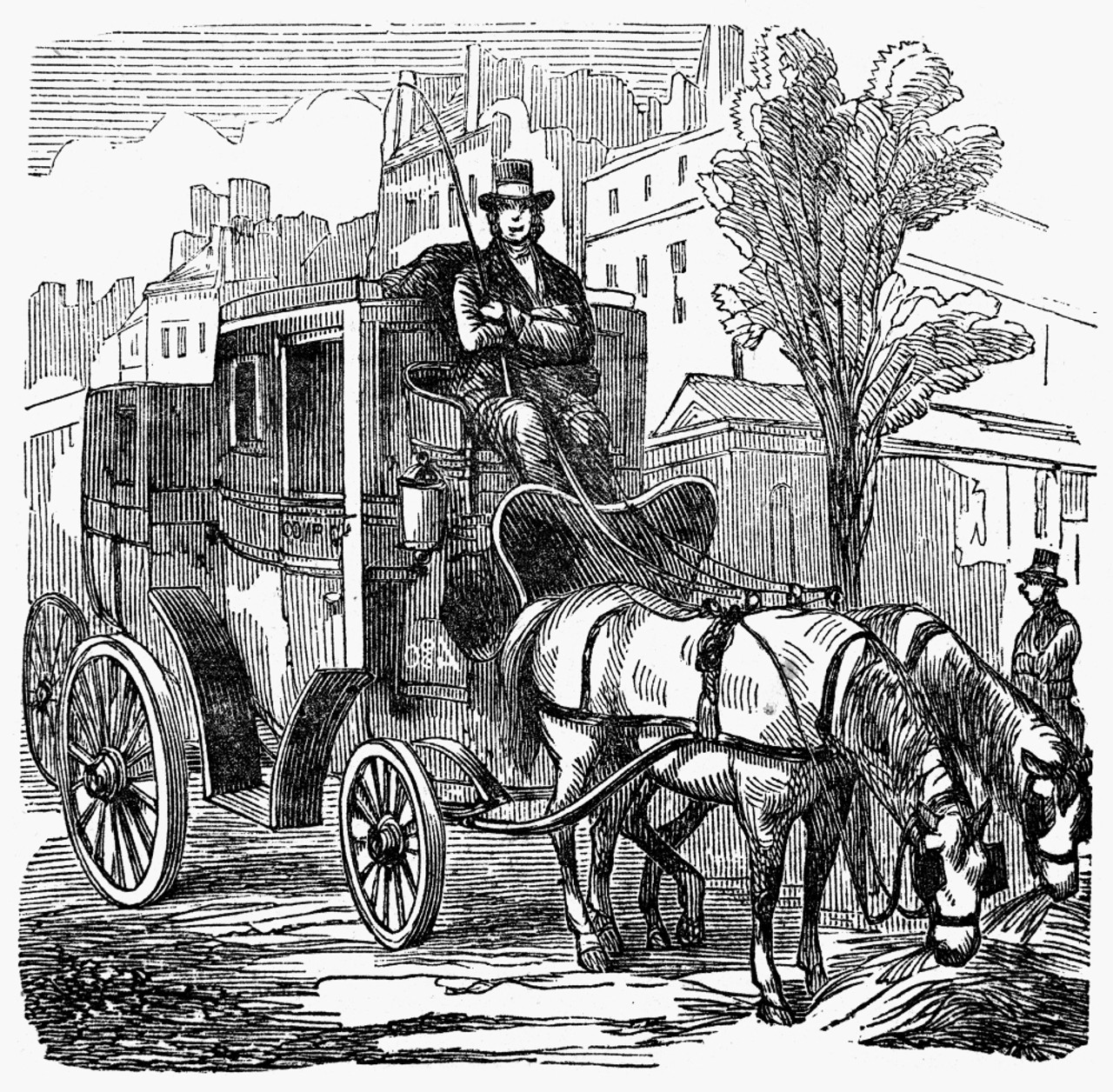 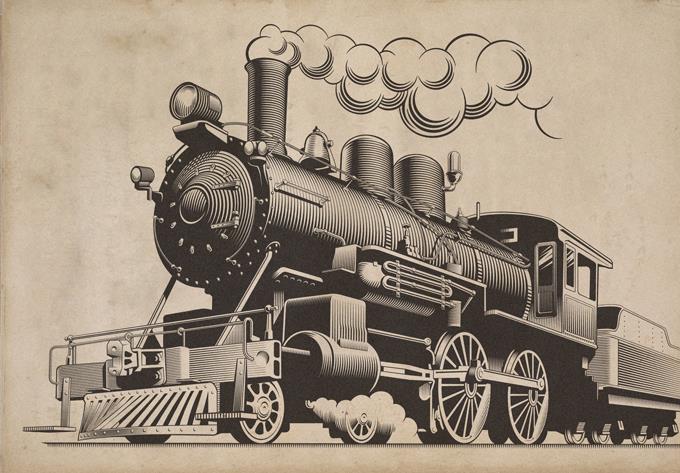 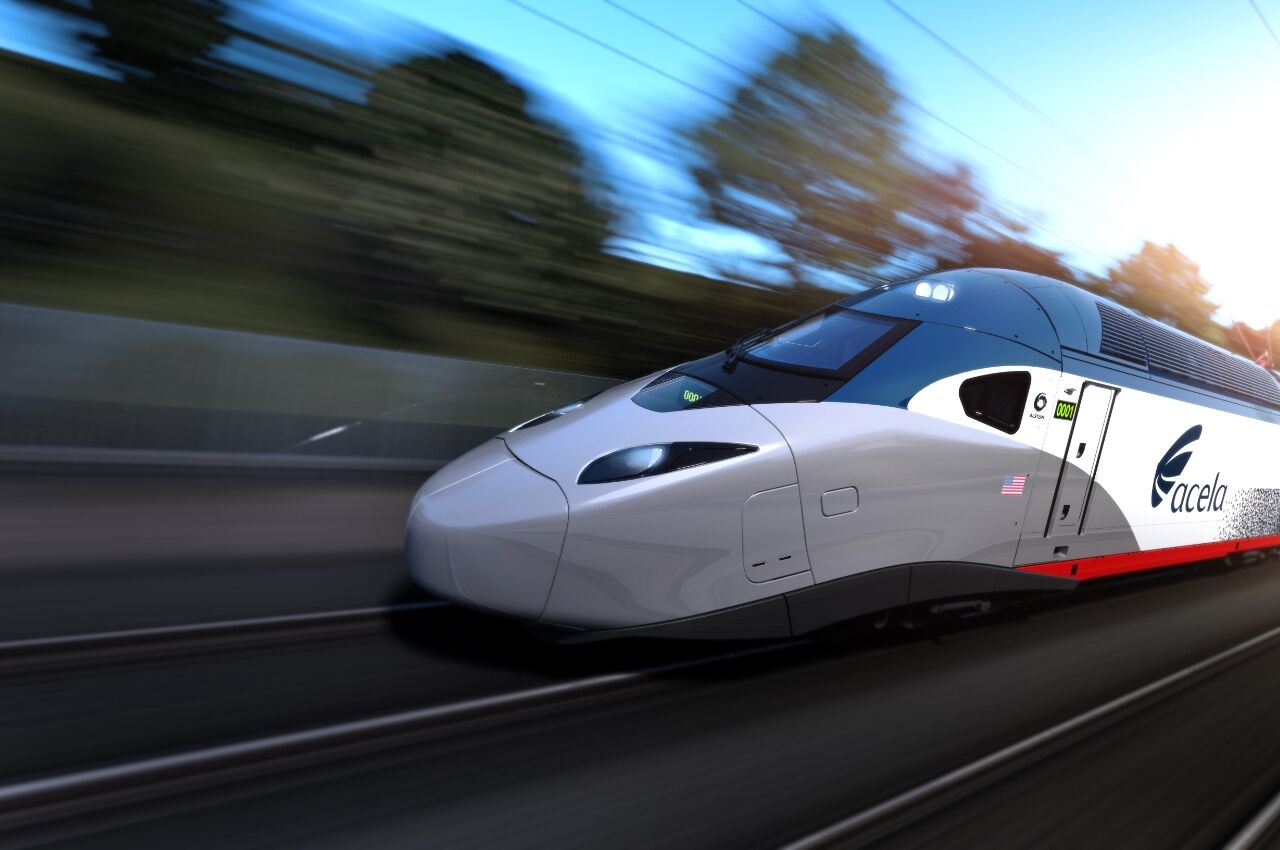 Đi hết 12 ngày
Đi hết 8 giờ
Đi hết 3 giờ
Sự thay đổi nhanh chóng của phương tiện giao thông từ khi con người sử dụng máy móc. Đây là minh chứng cho sự tiến bộ của nhân loại bắt đầu từ những thành quả mà cách mạng công nghiệp thế kỉ XVIII – XIX mang lại.
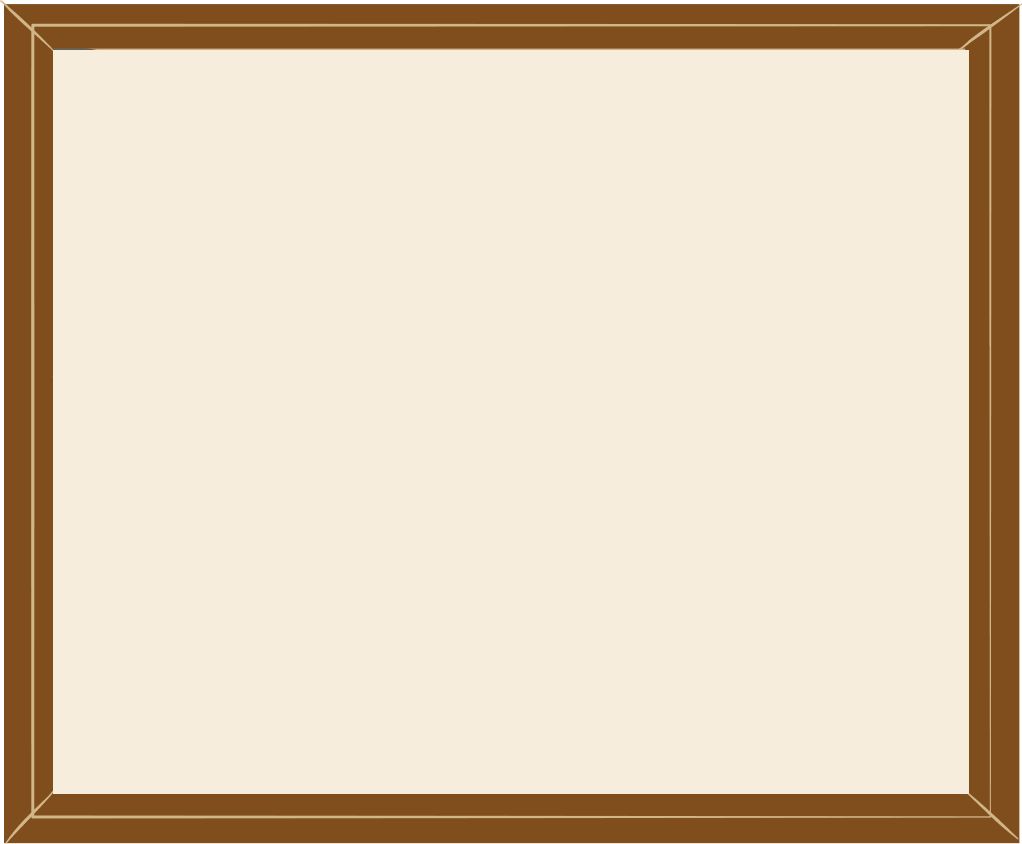 TIẾT 4 - BÀI 2
CÁCH MẠNG CÔNG NGHIỆP
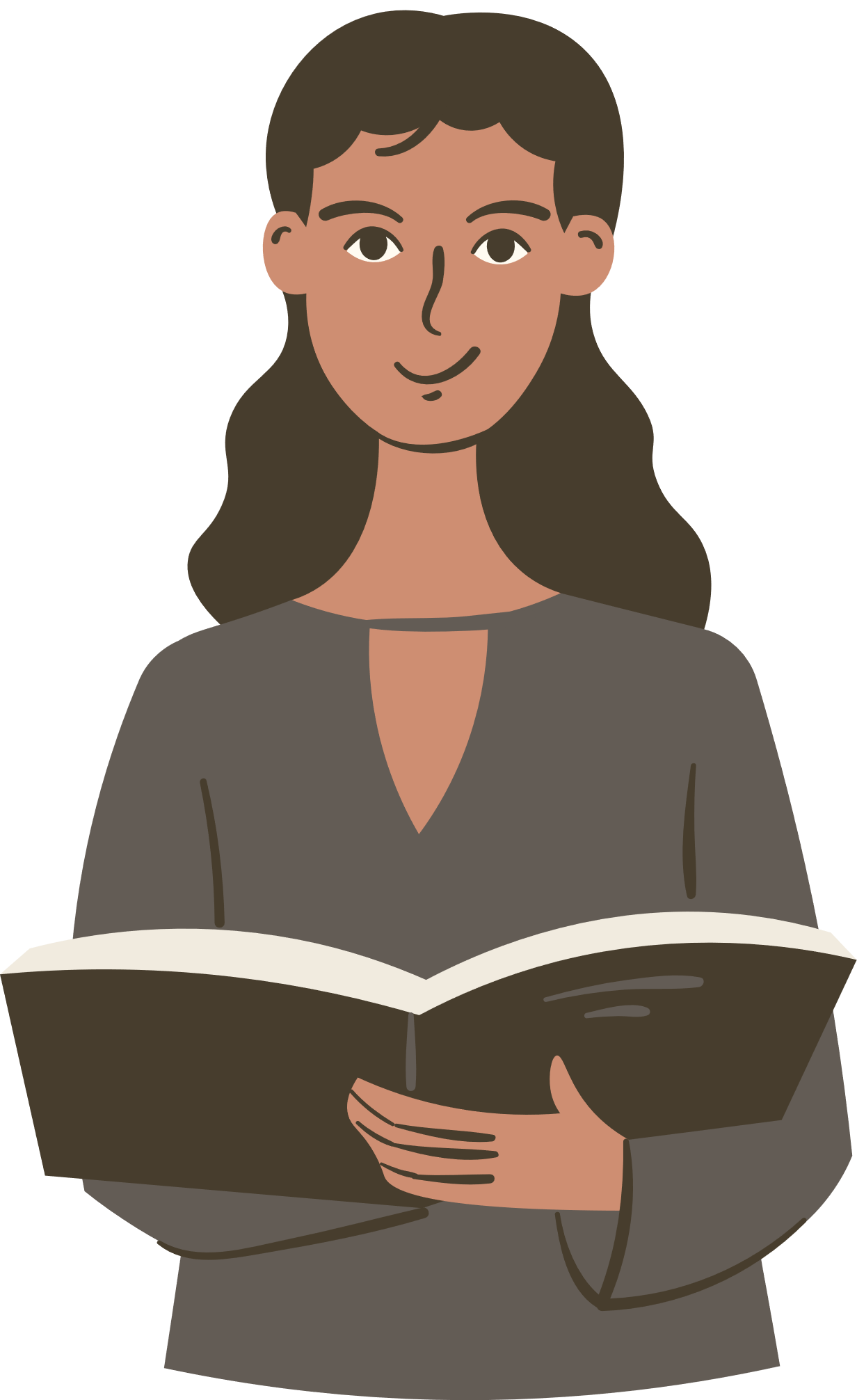 NỘI DUNG BÀI HỌC
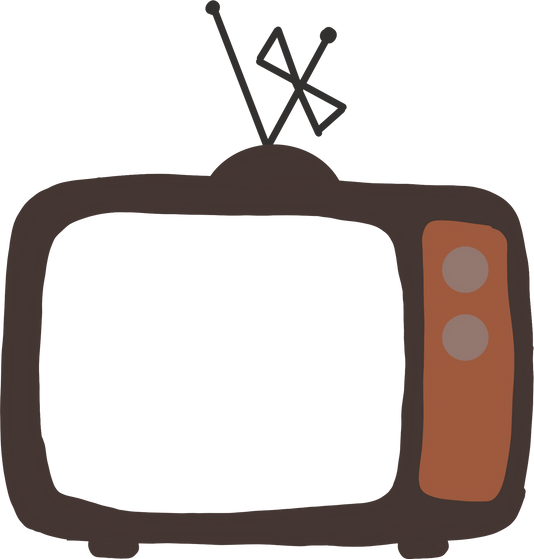 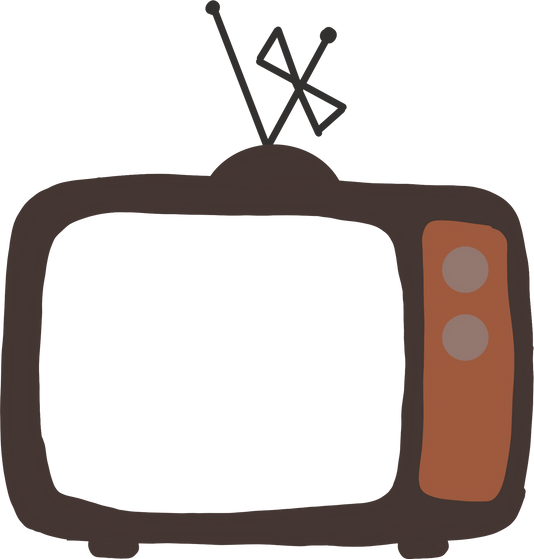 1
2
Những tác động của cách mạng công nghiệp đối với sản xuất và đời sống
Những thành tựu tiêu biểu trong cách mạng công nghiệp
NHỮNG THÀNH TỰU TIÊU BIỂU TRONG CÁCH MẠNG 
CÔNG NGHIỆP
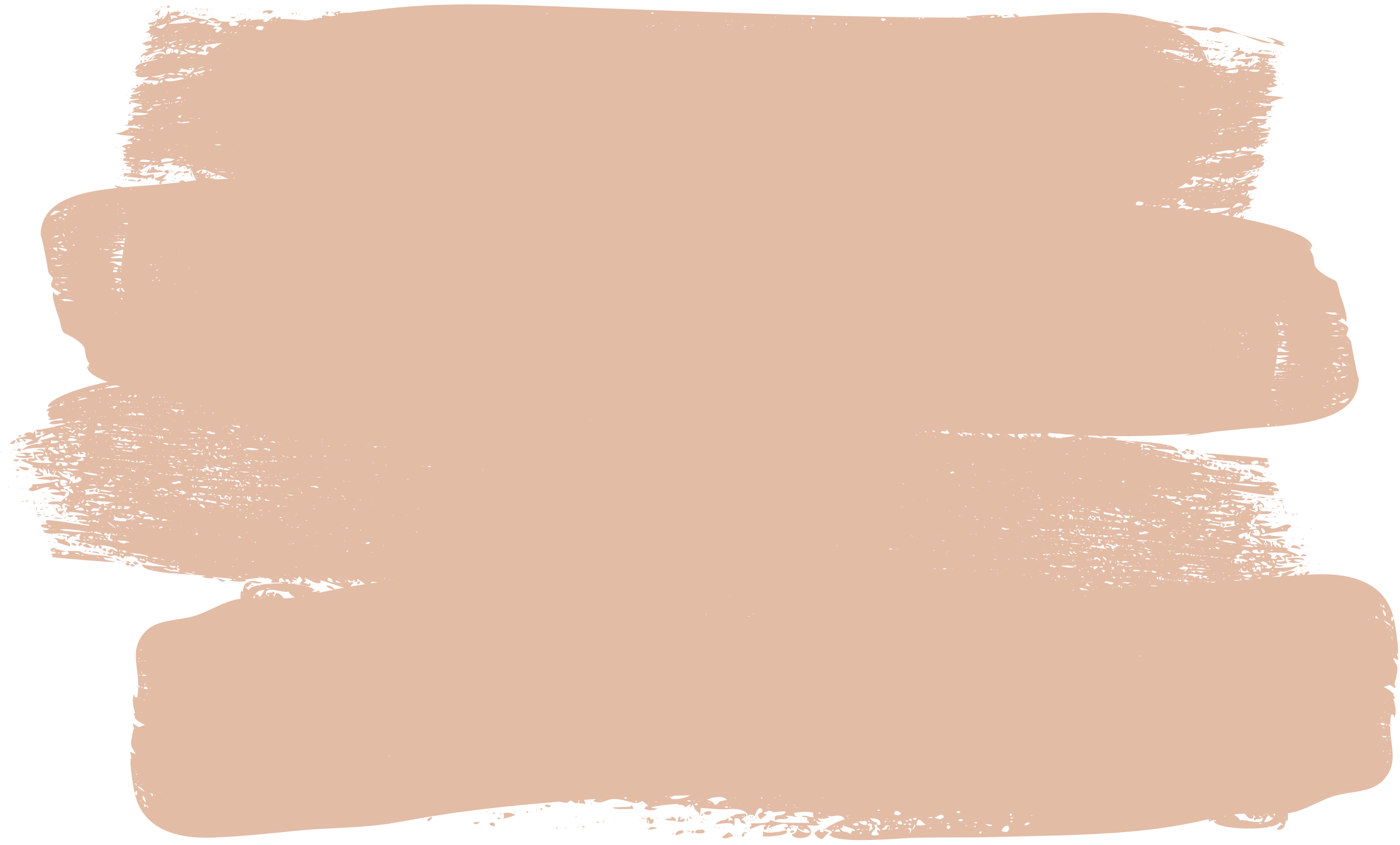 PHẦN 1
THẢO LUẬN NHÓM ĐÔI
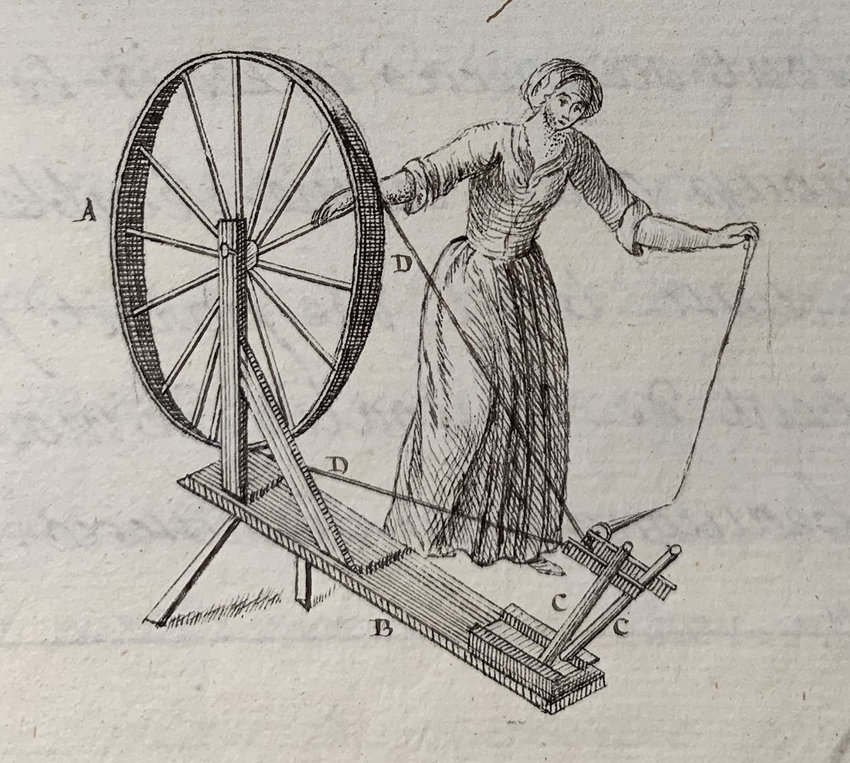 Các em hãy quan sát hình 2.1 – 2.3, đọc thông tin mục 1, mục Nhân vật lịch sử và thực hiện nhiệm vụ: Hoàn thành sơ đồ tư duy về những thành tựu tiêu biểu trong cách mạng công nghiệp theo mẫu
Hình 2.1. Kéo sợi bằng tay dùng một cọc suốt
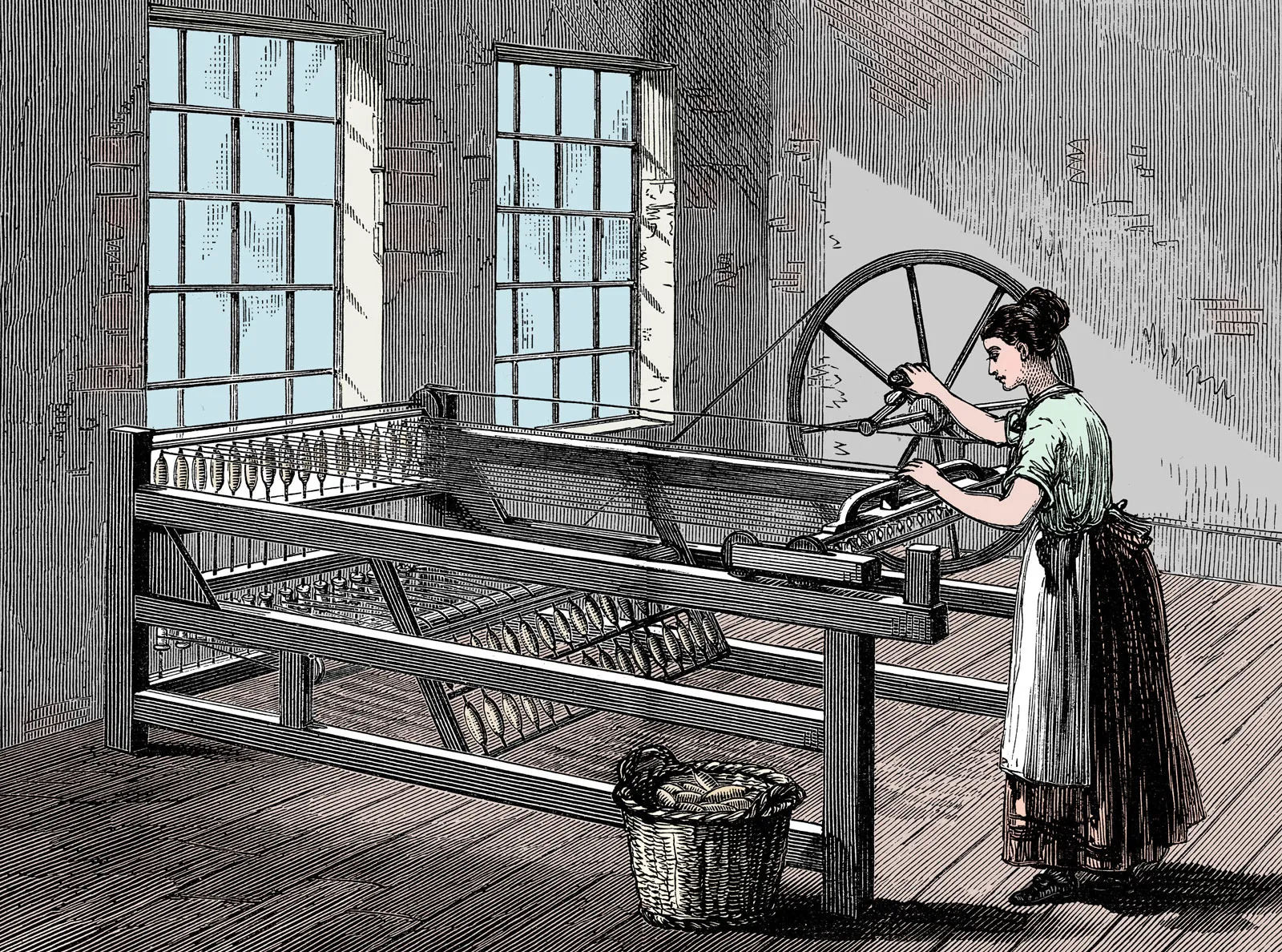 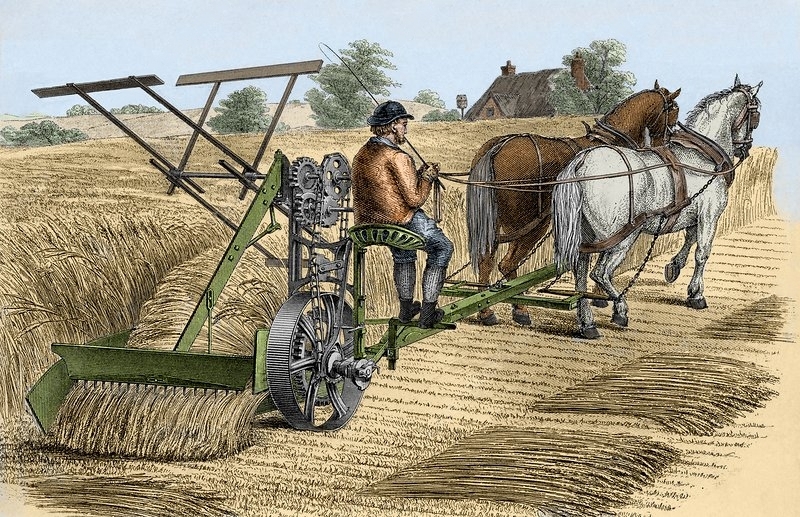 Hình 2.3. Máy gặt cơ khí – phát minh của C.M.Cô-míc năm 1831
Hình 2.2. Máy kéo sợi Gien-ni 16 – 18 cọc suốt
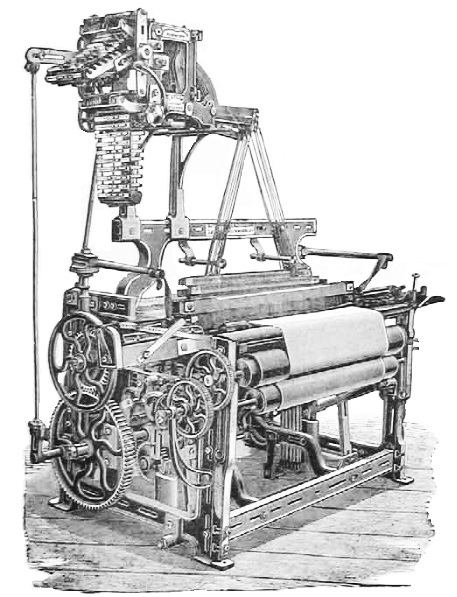 Quan sát Hình 1.1, 1.2, tìm hiểu về:
Sự khác biệt giữa việc kéo sợi bằng tay và máy kéo sợi Gien-ni. Máy kéo sợi Gien-ni có cải tiến gì quan trọng so với kéo sợi bằng tay?
Sự khác biệt giữa máy kéo sợi Gien-ni và máy dệt Ét-mơn Các-rai – người đã sử dụng động cơ hơi nước trong vận hành máy dệt.
Máy gặt cơ khí của C.M.Cô-mic và các máy móc khác…khác với cách thức lao động truyền thống như thế nào?
Quan sát Hình 1.3 tìm hiểu về:
SƠ ĐỒ TƯ DUY VỀ NHỮNG THÀNH TỰU TIÊU BIỂU
TRONG CÁCH MẠNG CÔNG NGHIỆP
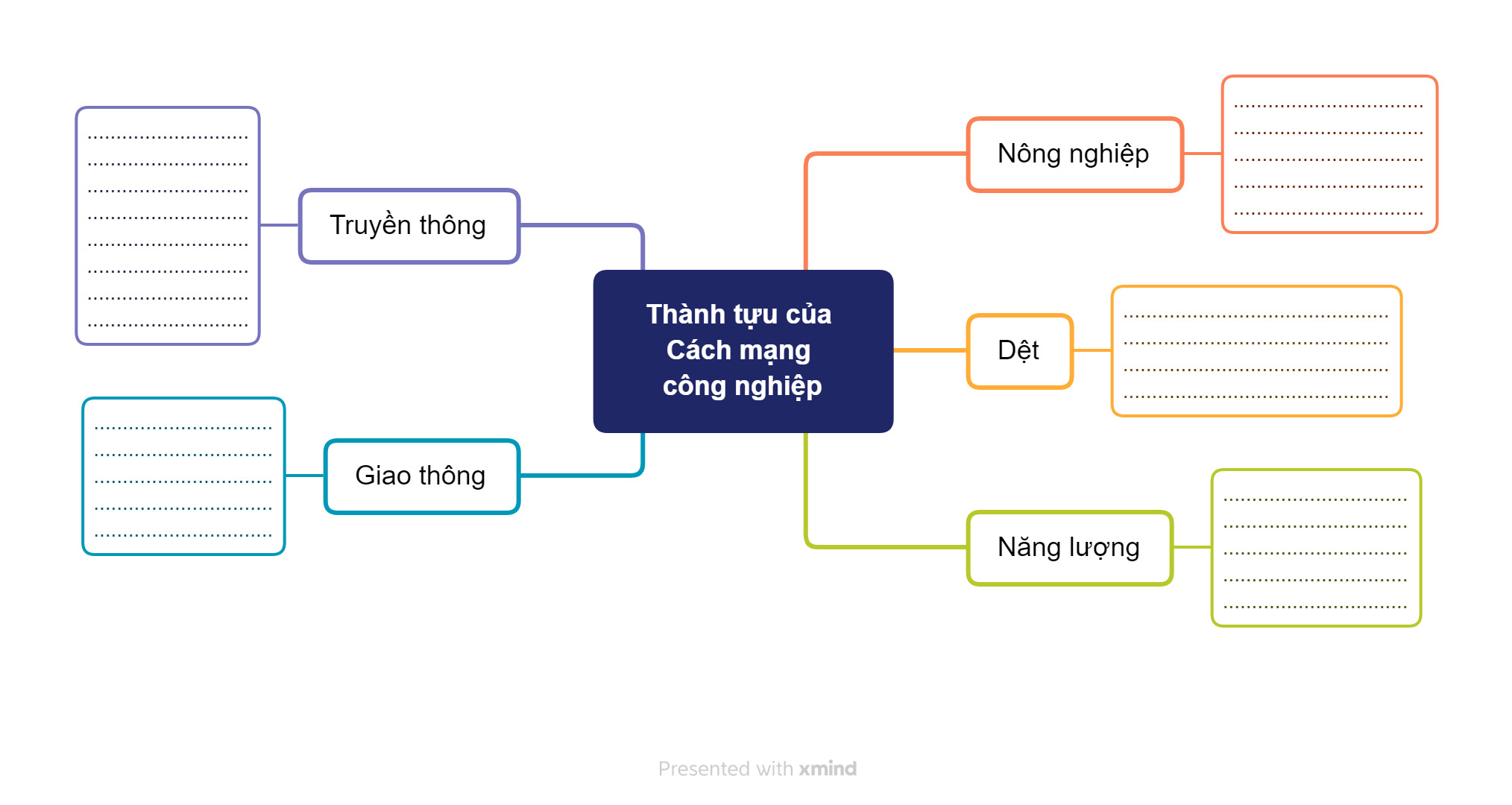 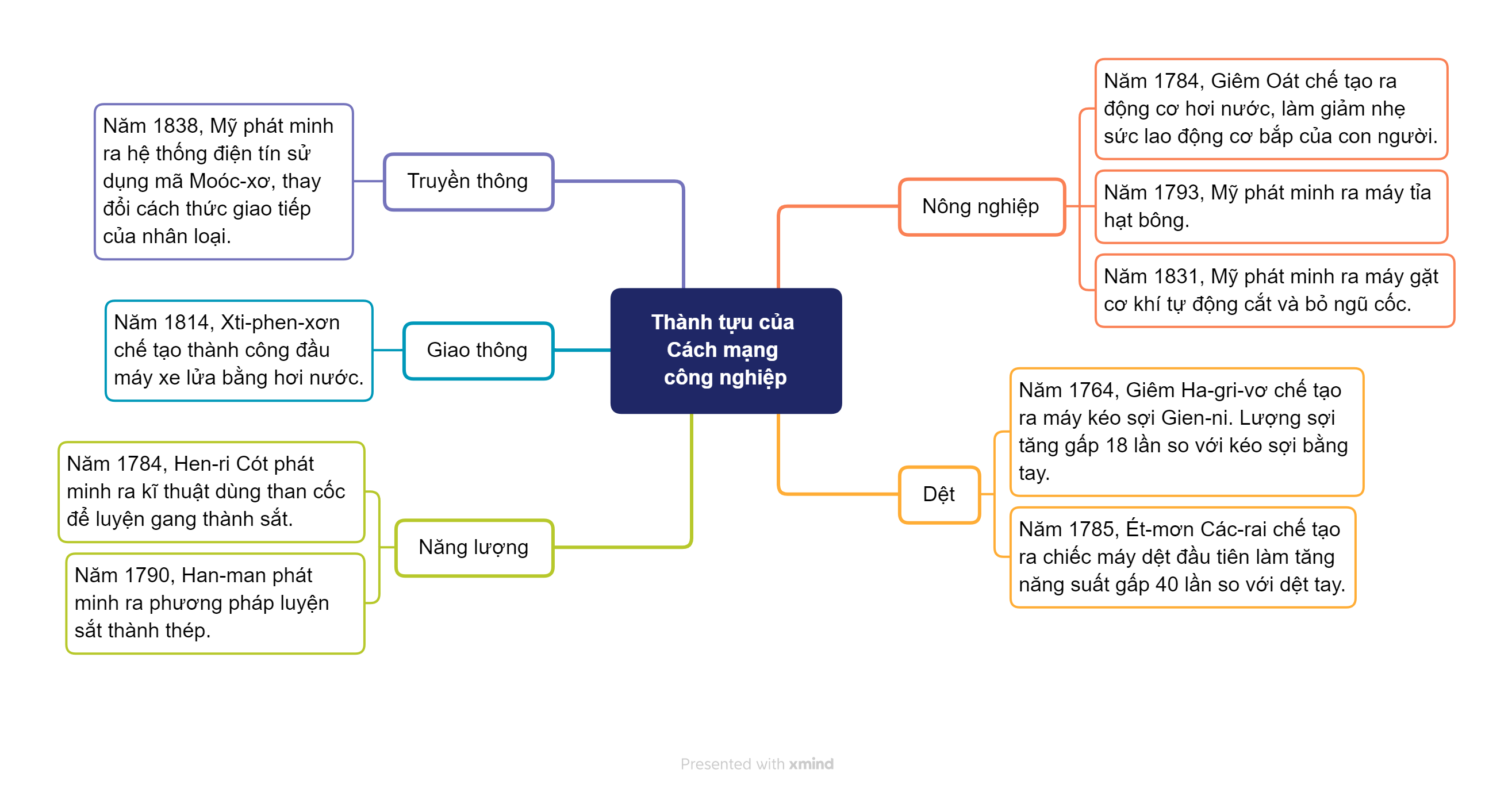 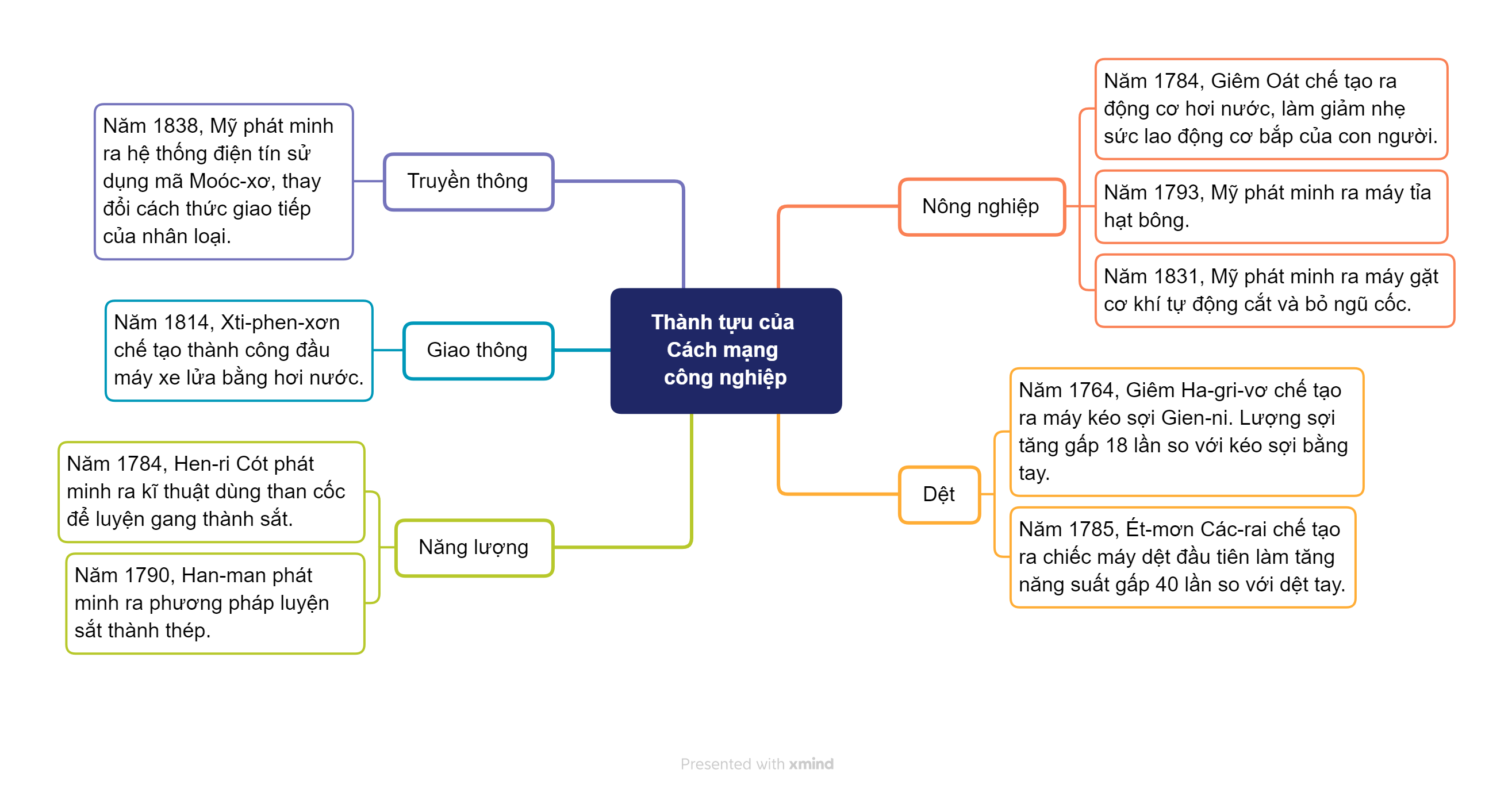 SƠ ĐỒ TƯ DUY VỀ NHỮNG THÀNH TỰU TIÊU BIỂU
TRONG CÁCH MẠNG CÔNG NGHIỆP
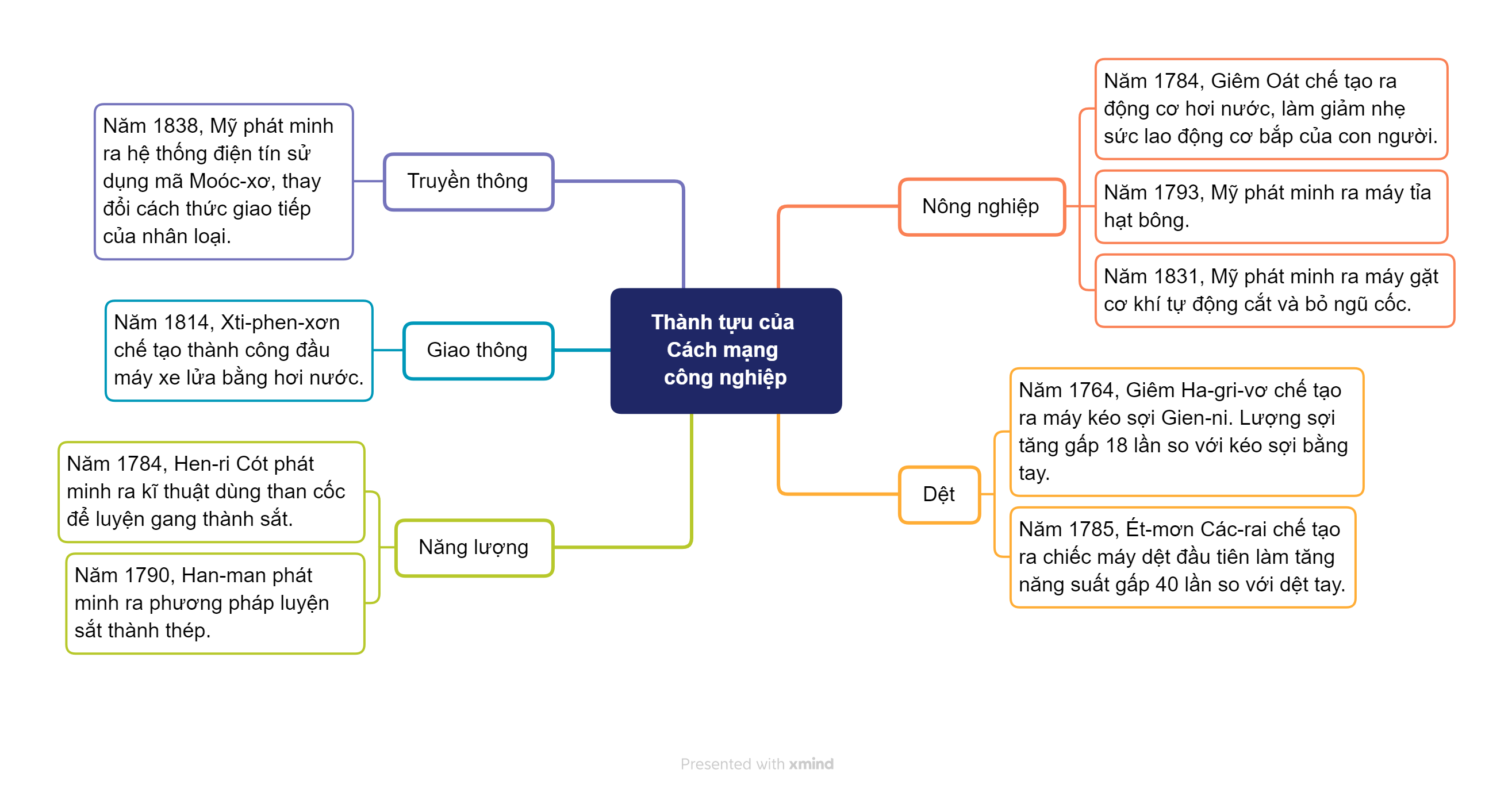 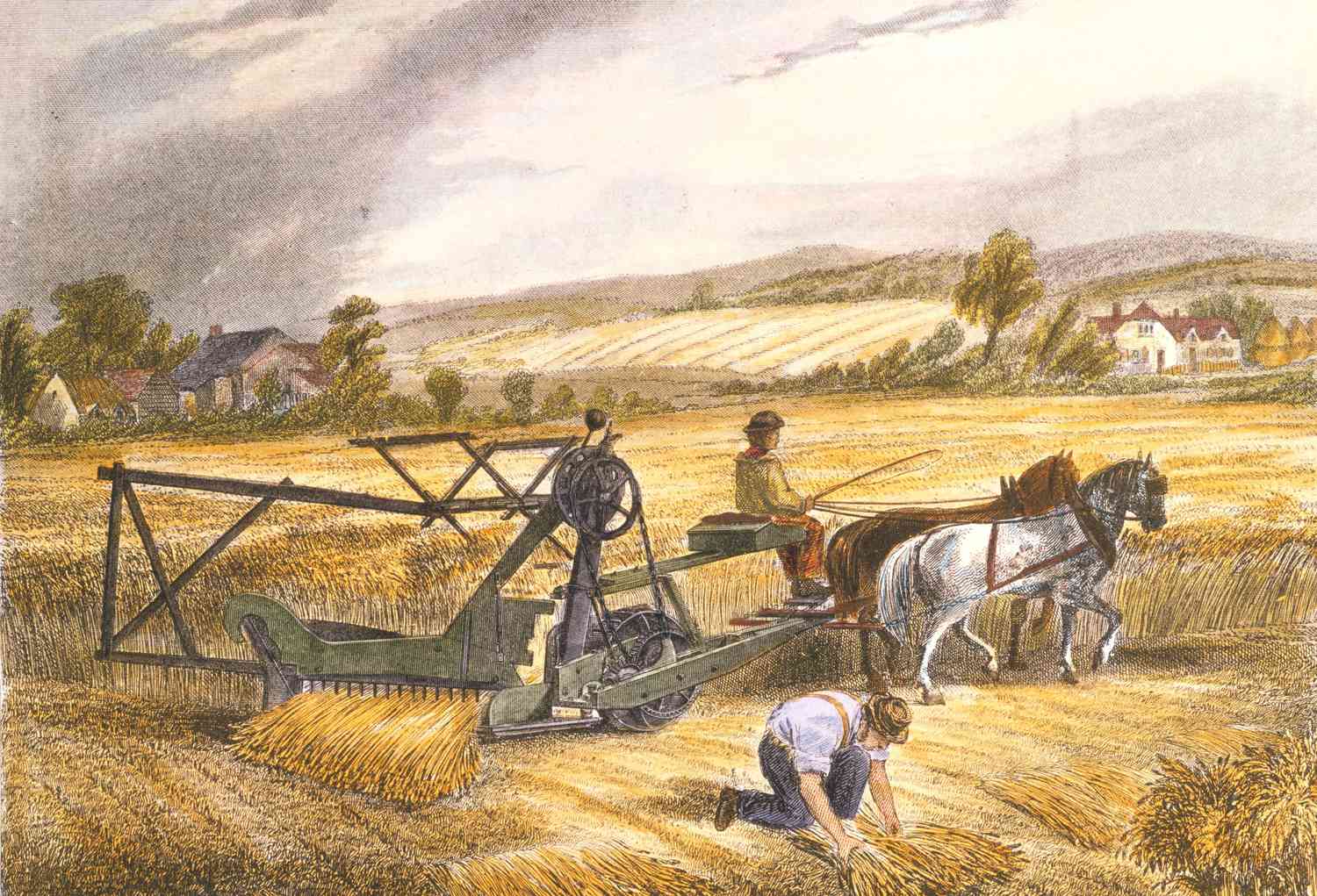 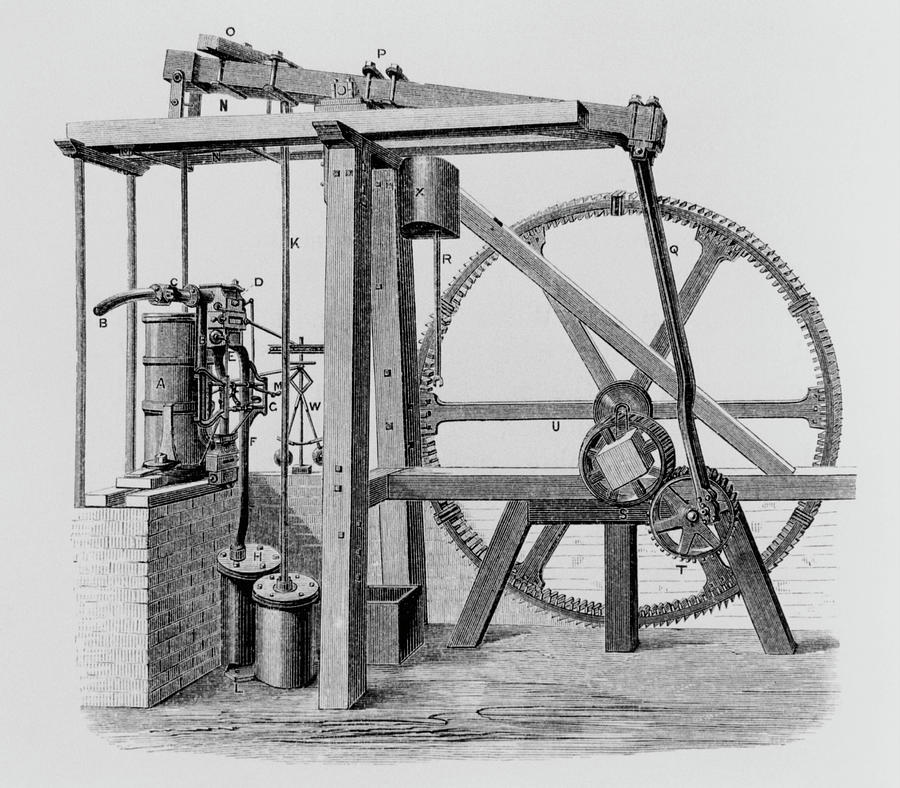 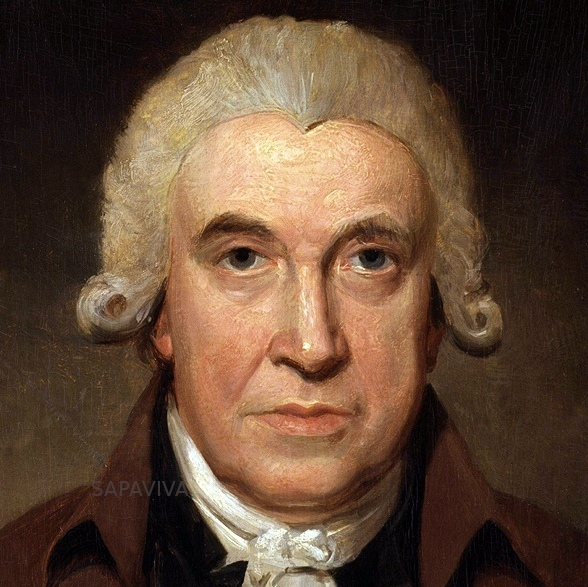 Máy gặt cơ khí năm 1831.
Nông nghiệp
Giêm Oát phát minh ra máy hơi nước.
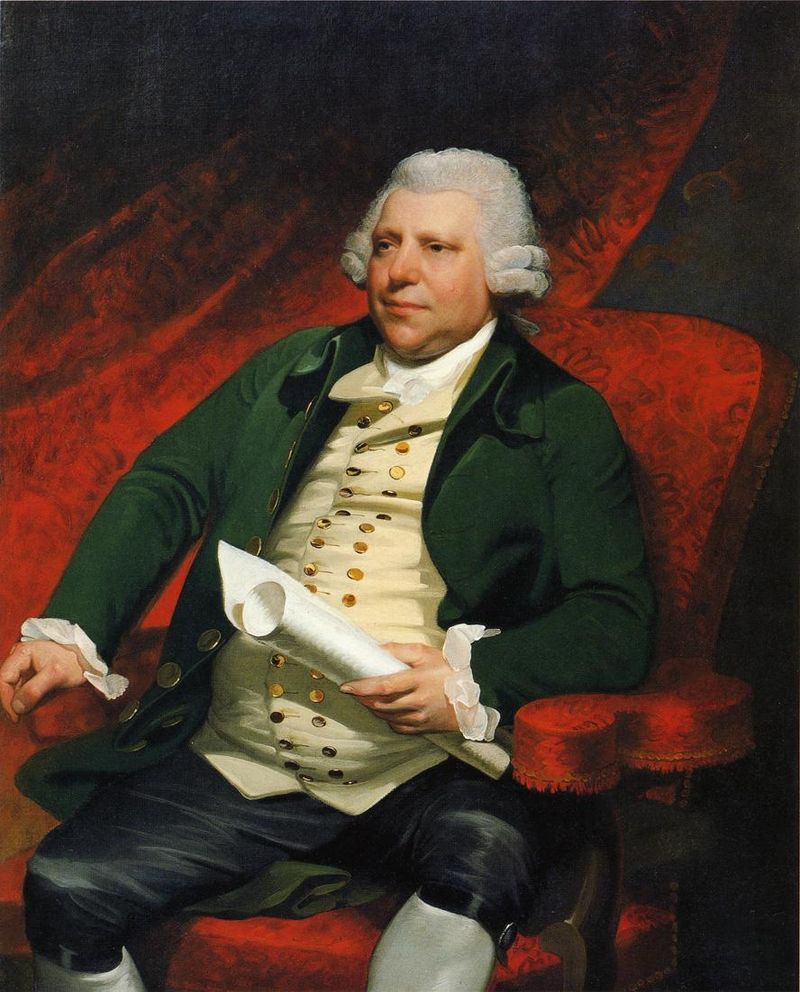 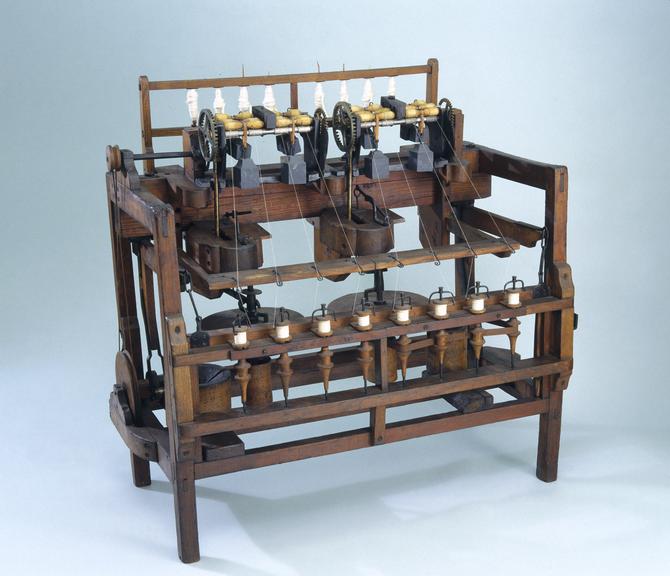 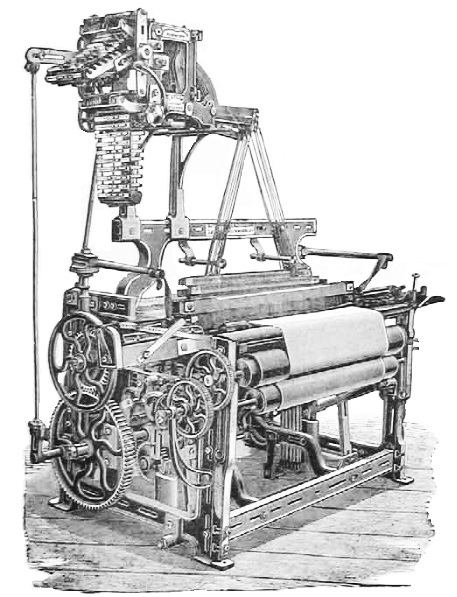 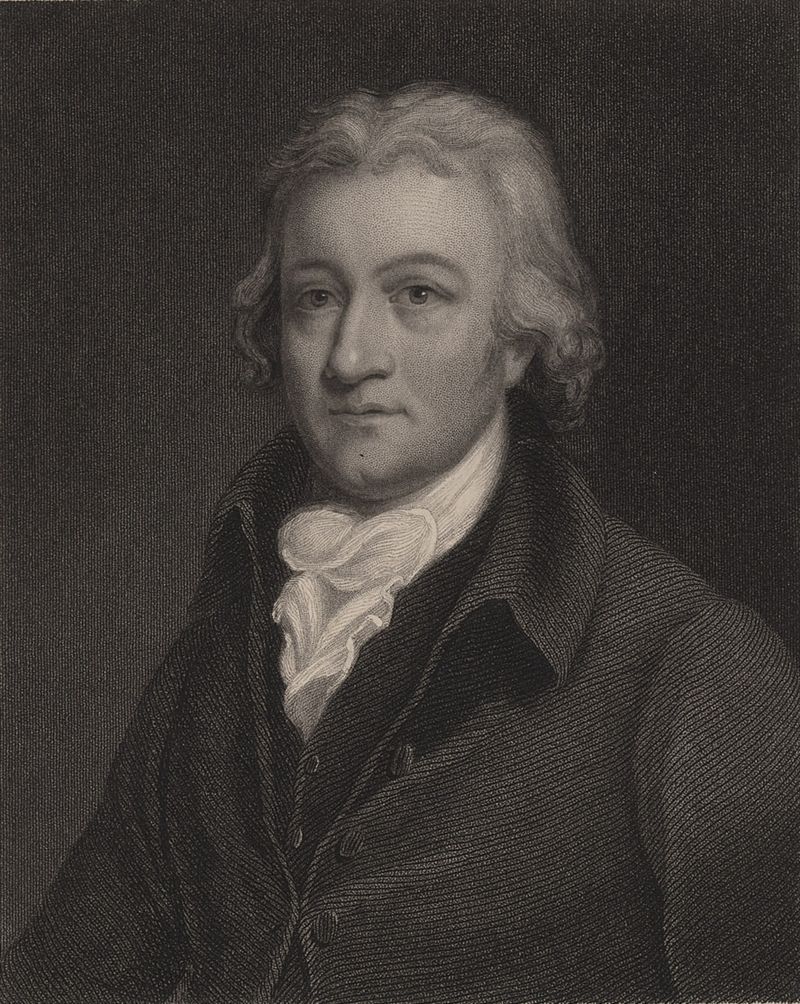 R. Ác-rai phát minh ra máy kéo sợi chạy bằng sức nước
Ngành dệt
E.Các-rai phát minh ra máy dệt
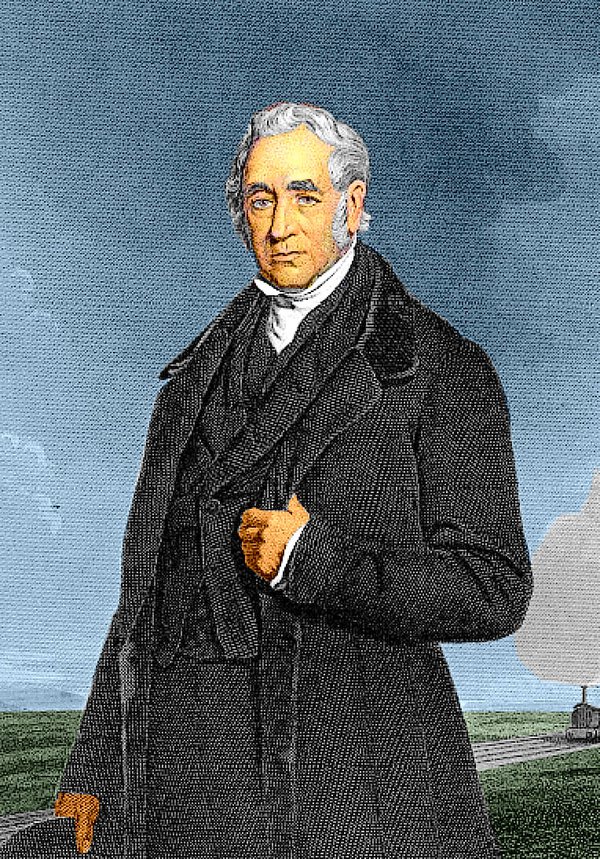 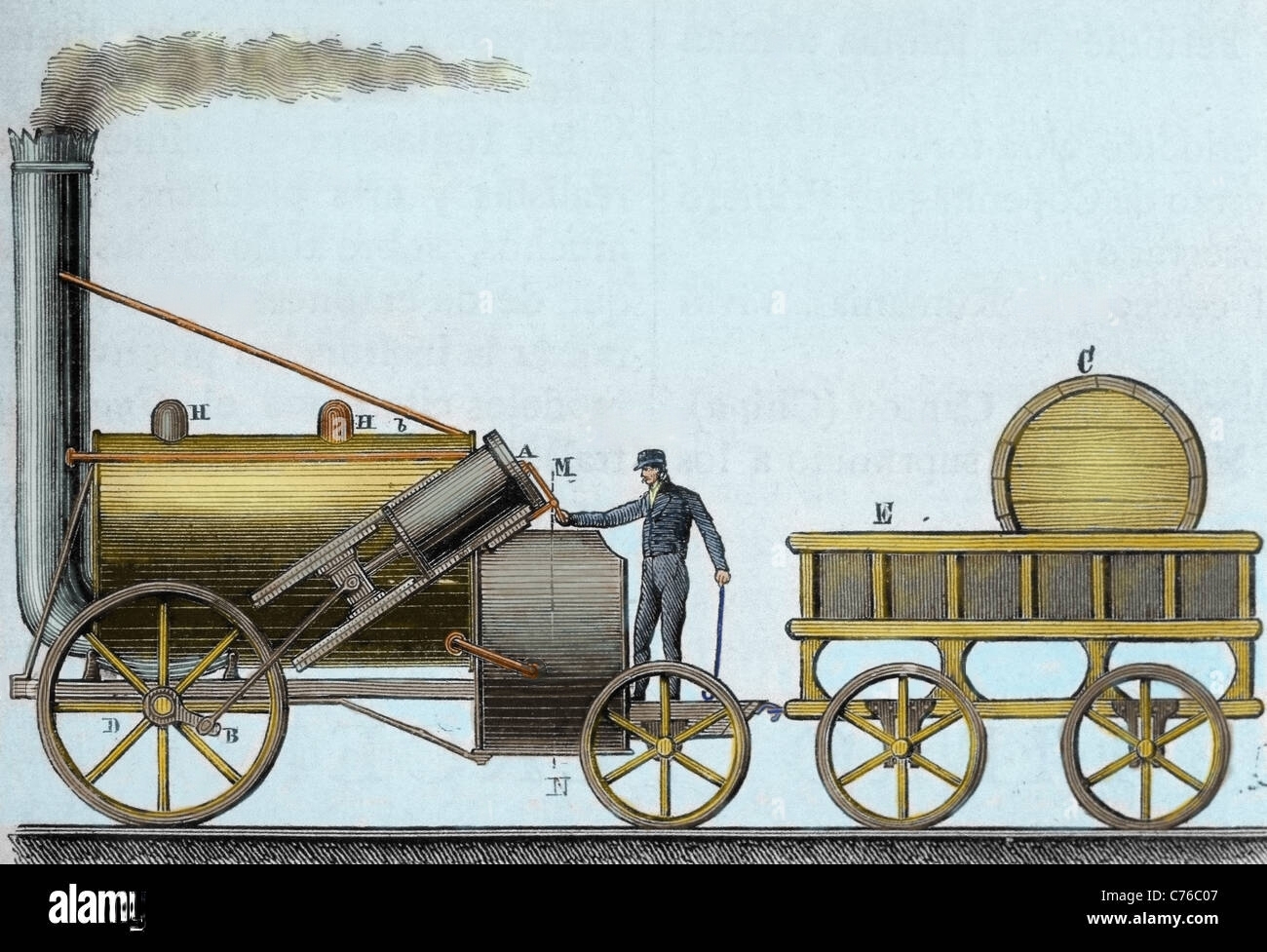 Giao thông
Xti-phen-xơn chế tạo đầu máy xe lửa chạy bằng hơi nước.
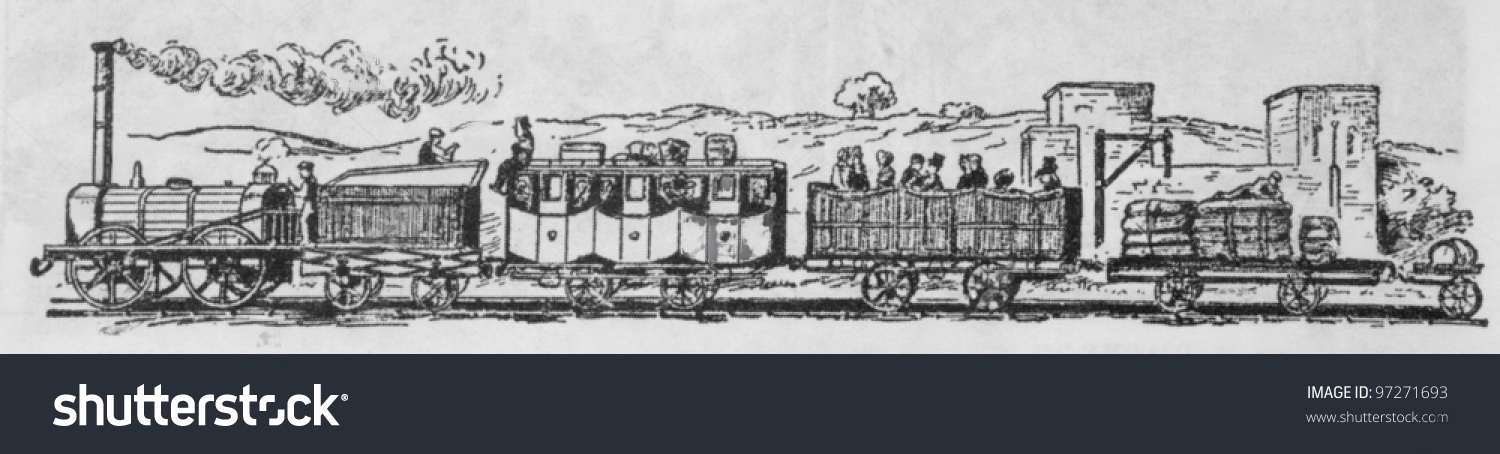 Đoàn tàu hỏa đầu tiên chạy trên đường sắt nối hai thành phố Man-che-xtơ và Li-vơ-pun (tranh vẽ)
THẢO LUẬN NHÓM ĐÔI
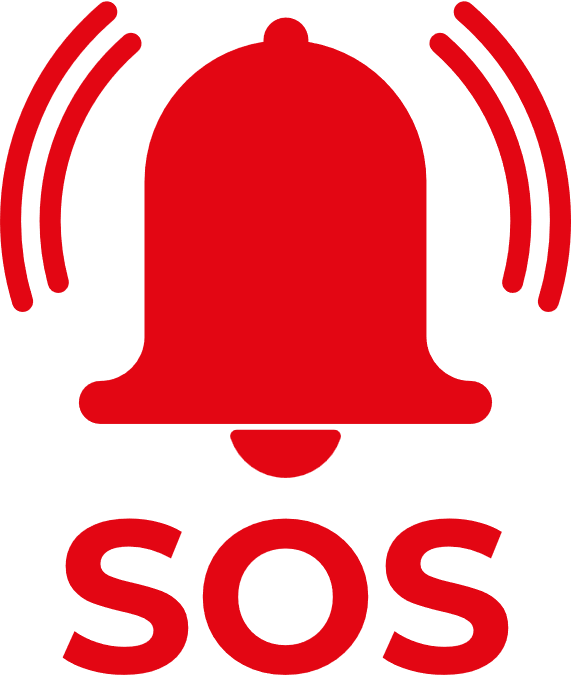 Tìm hiểu về tín hiệu SOS ngày nay
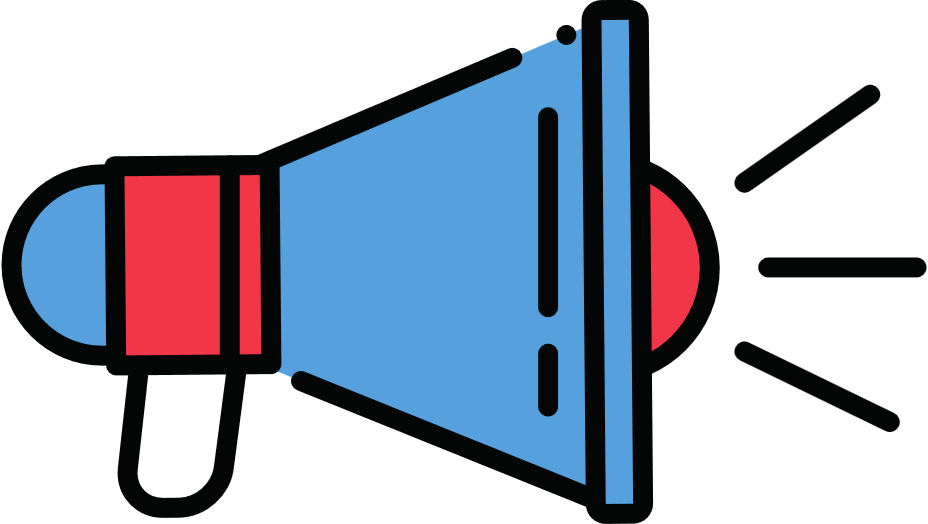 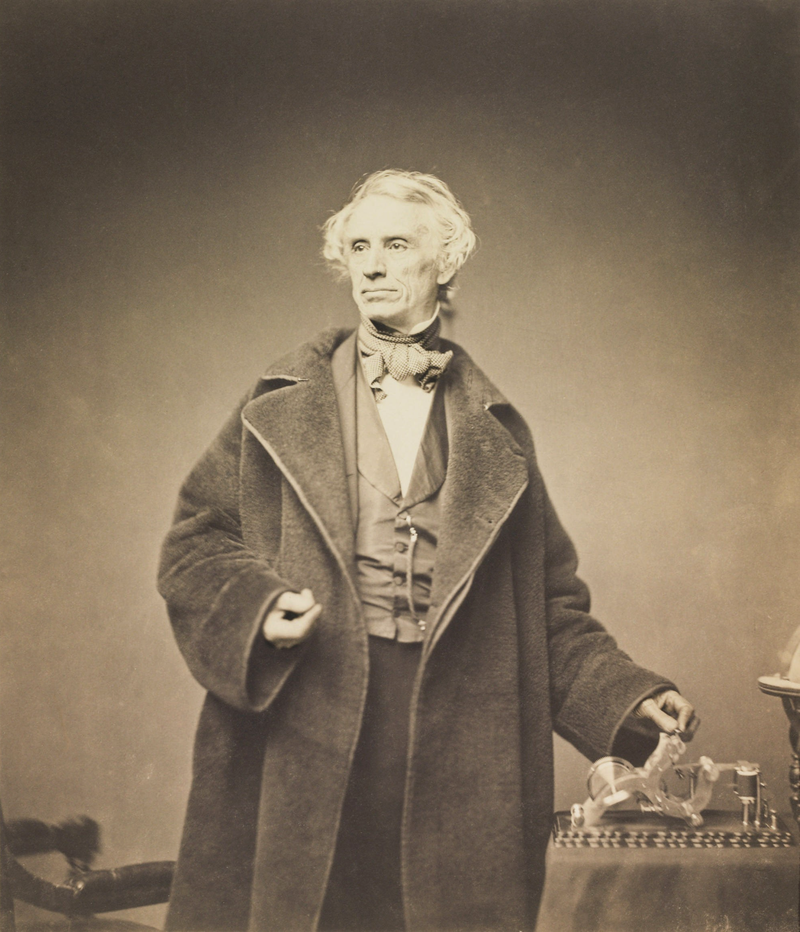 Việc phát minh ra vô tuyến điện và mã Moóc-xơ của nhà khoa học Mỹ, Xa-muy-en Moóc-xơ (1791 - 1872) đã làm thay đổi cách thức giao tiếp của nhân loại.
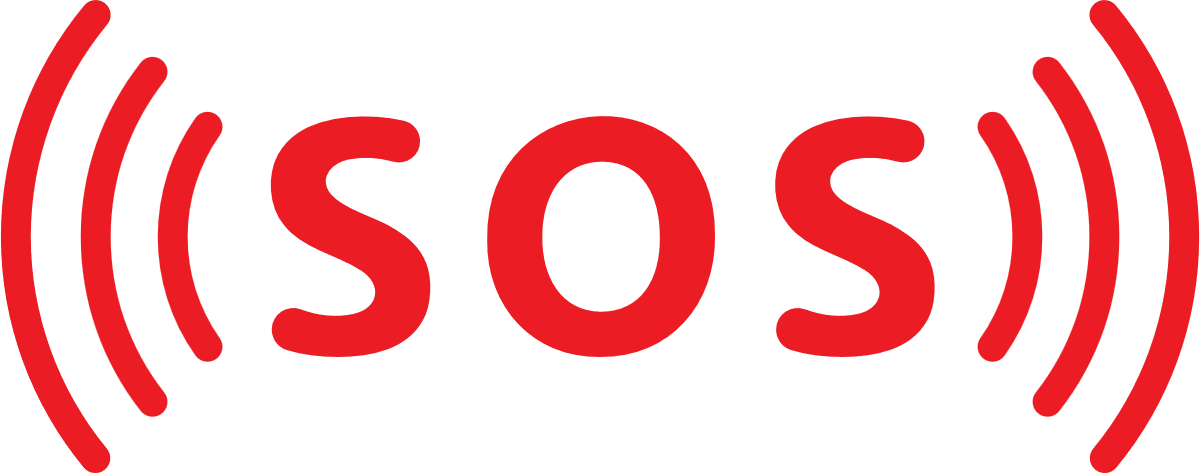 Moóc-xơ với máy ghi âm của mình được chụp năm 1857.
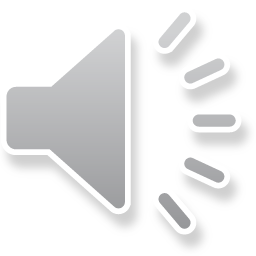 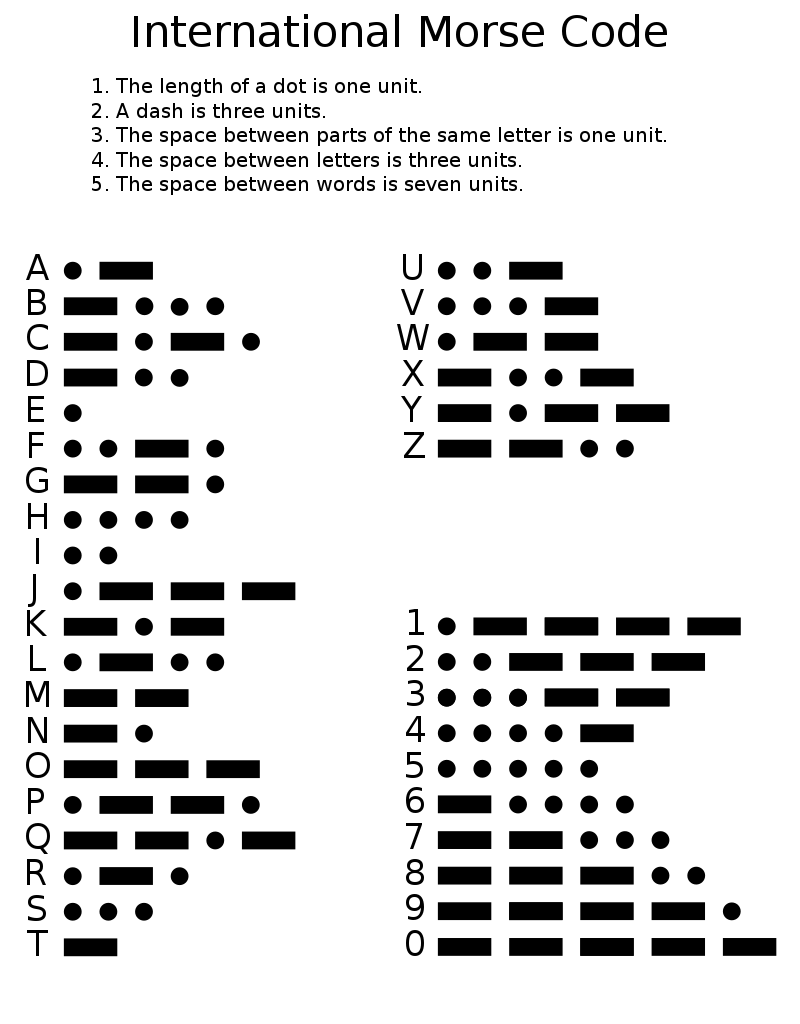 SOS - tín hiệu cứu nạn được quốc tế công nhận đến tận ngày nay là sự ứng dụng phát minh của mã Moóc-xơ.
Các chữ cái được chọn vì dễ truyền đi trong bảng mã Moóc-xơ: “S”là ba dấu chấm và “O “là ba dấu gạch ngang.
Bảng mã Moóc-xơ
Kết luận
Cách mạng công nghiệp ở Anh:
Biến Anh từ một nước nông nghiệp trở thành nước công nghiệp phát triển nhất thế giới lúc bấy giờ.
Là “công xưởng của thế giới”.
Cách mạng công nghiệp ở Mỹ và các nước châu Âu: có những phát minh làm thay đổi đời sống, xã hội của nhân loại.
MÁY KÉO SỢI GIEN-NI
MÁY KÉO SỢI GIEN-NI
Năm 1761, người thợ dệt Giêm Ha-gi-vơ phát minh ra máy kéo sợi Gien-ni.
Cách vận hành: có 16 - 18 cọc suốt do một công nhân điều khiển quay bằng tay. Nhờ vậy, sợi được sản xuất ra nhiều hơn trước. 
Máy kéo sợi Gien-ni ra đời làm thay đổi sâu sắc tình hình trước đây của lao động Anh, vì nó mở đầu cho sự phân công lao động giữa việc kéo sợi và việc dệt vải trong xã hội.
Các em hãy xem video tóm tắt về Giêm Oát
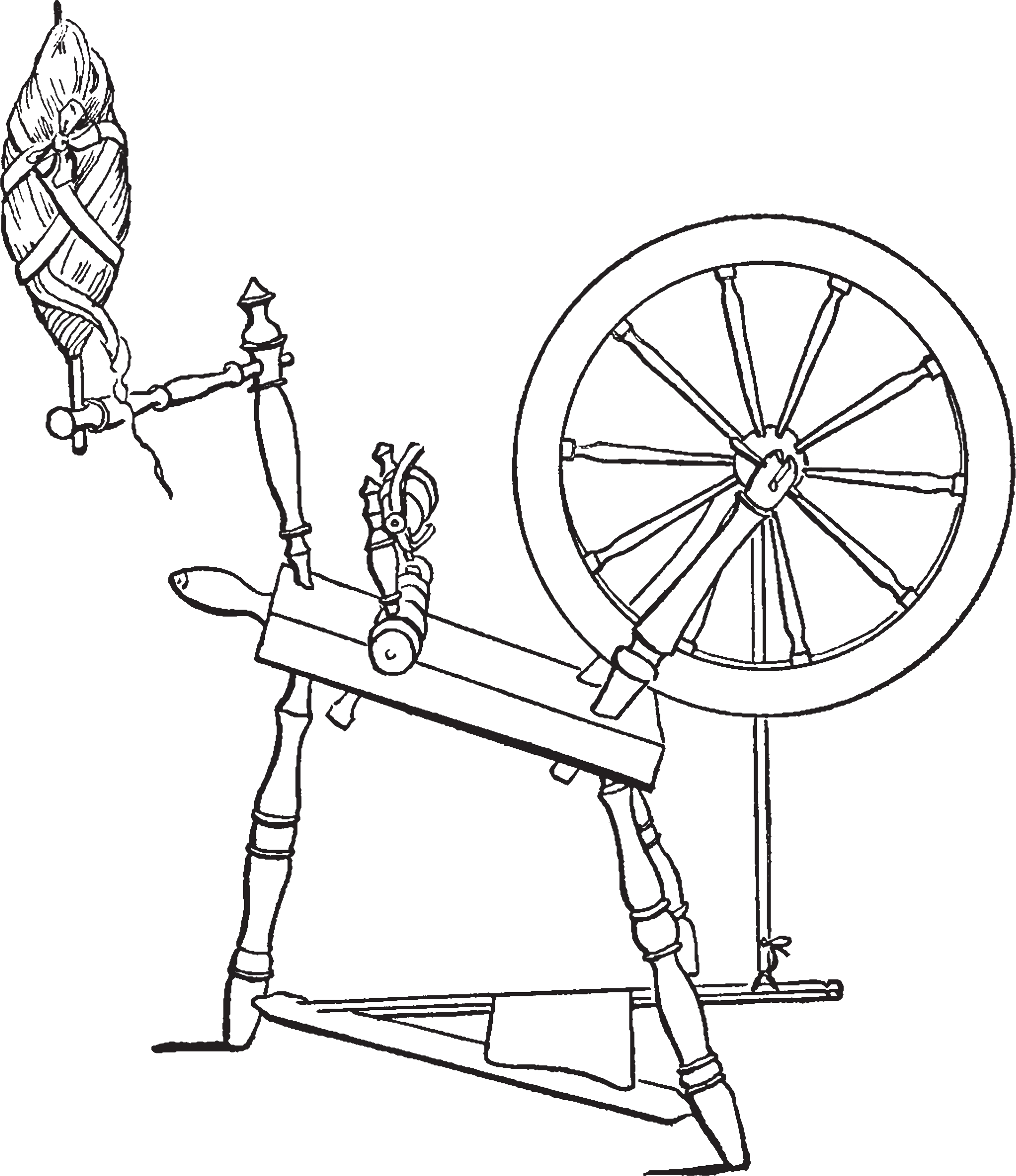 Theo em, thành tựu nào là tiêu biểu nhất? Vì sao?
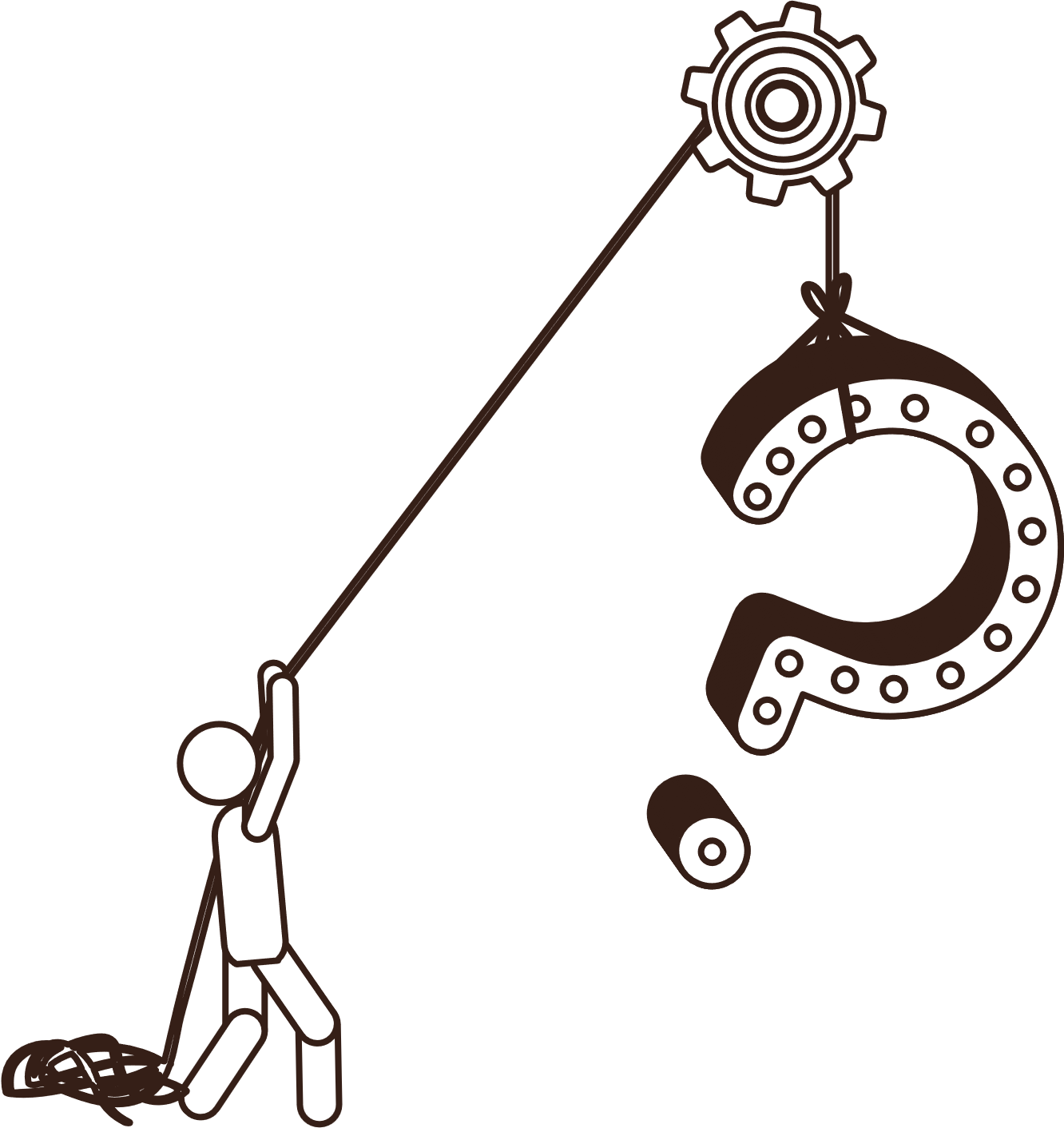 Các em hãy xem video tóm tắt về Cách mạng công nghiệp
NHỮNG TÁC ĐỘNG CỦA CÁCH MẠNG CÔNG NGHIỆP ĐỐI VỚI SẢN XUẤT VÀ XÃ HỘI
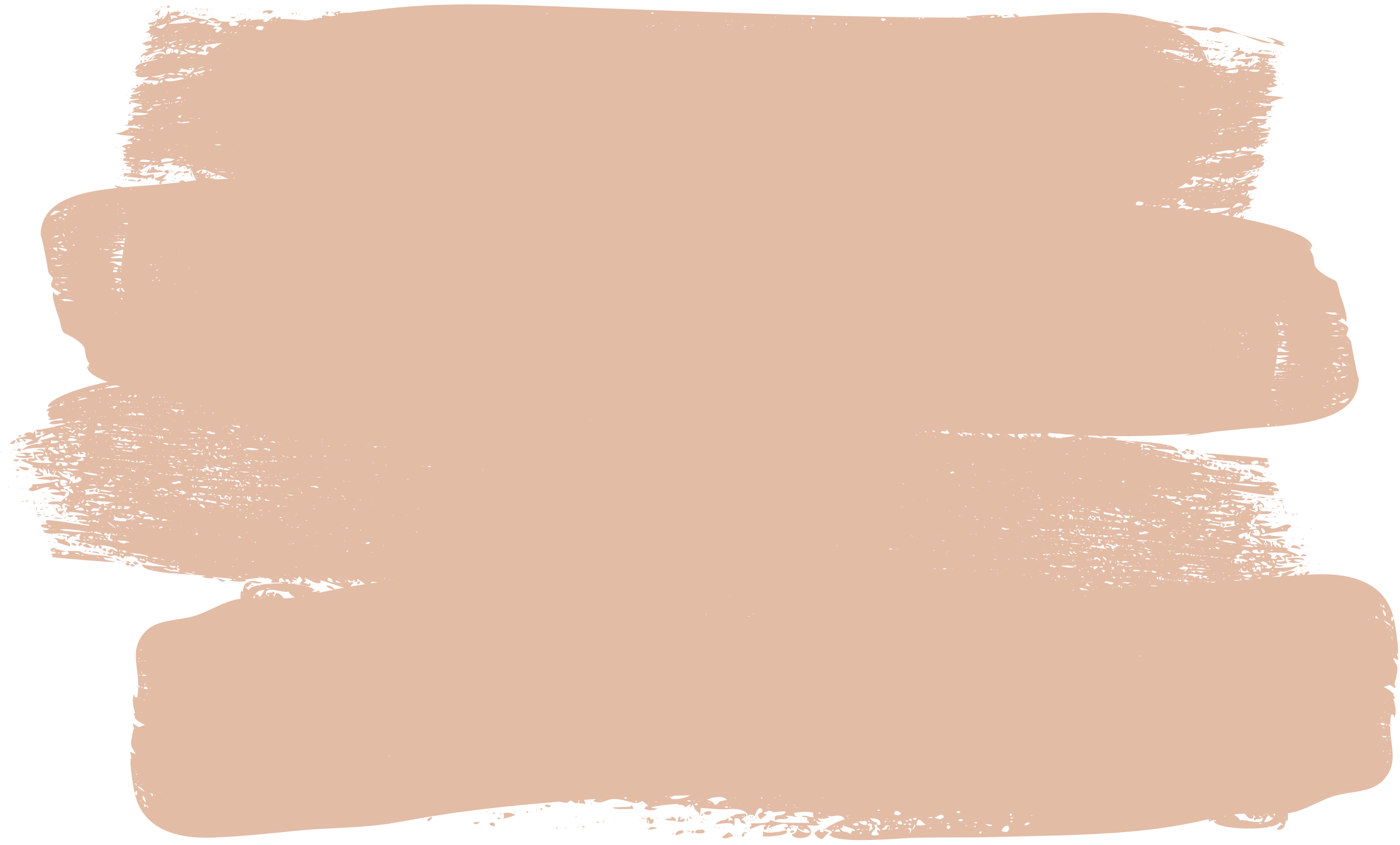 PHẦN 2
THẢO LUẬN NHÓM ĐÔI
Các em hãy quan sát hình 2.4, 2.5, đọc thông tin mục 2, Em có biết? và trả lời câu hỏi: Nêu những tác động tích cực của các mạng công nghiệp đến sản xuất và đời sống xã hội trong các thế kỉ XVIII – XIX.
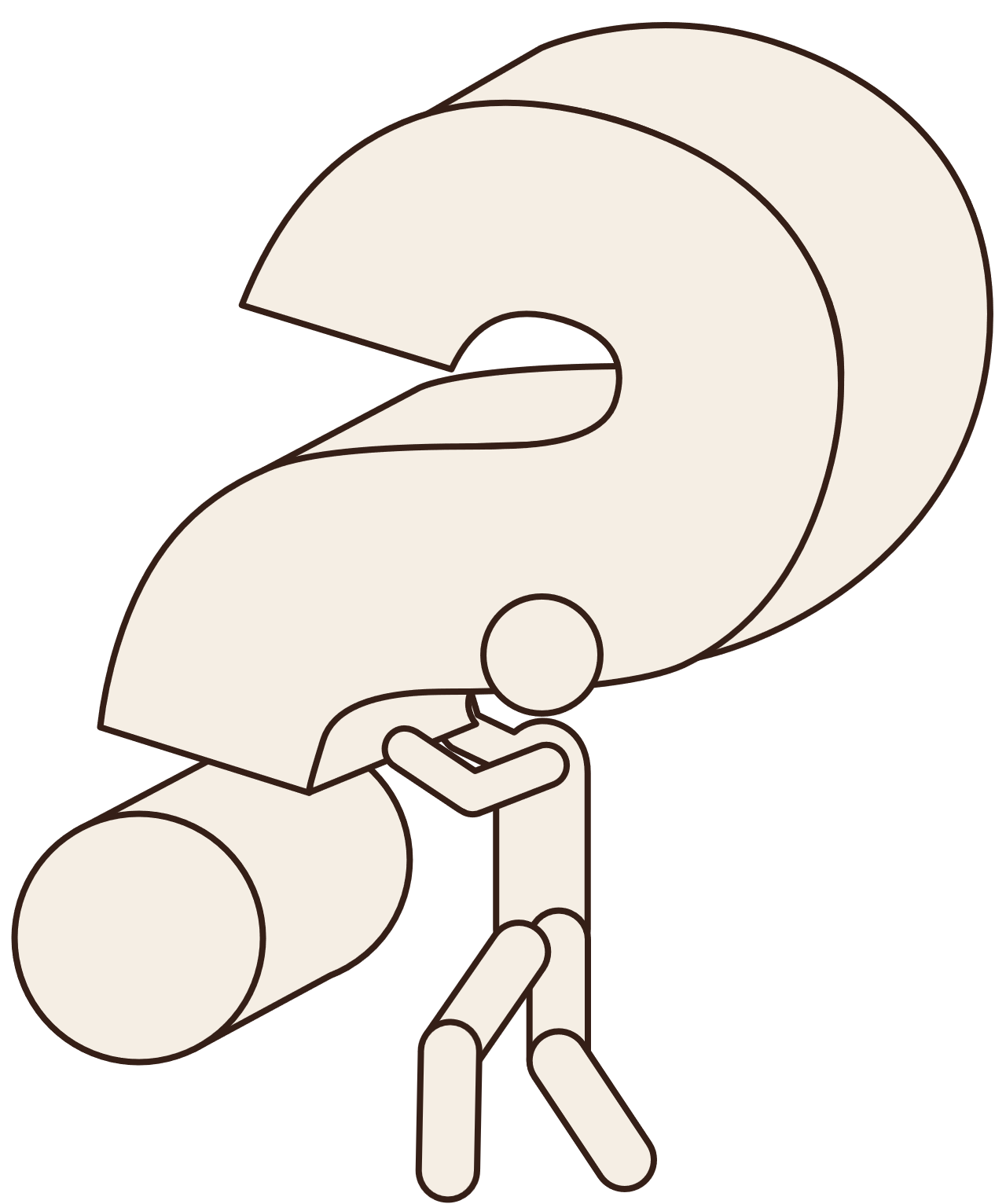 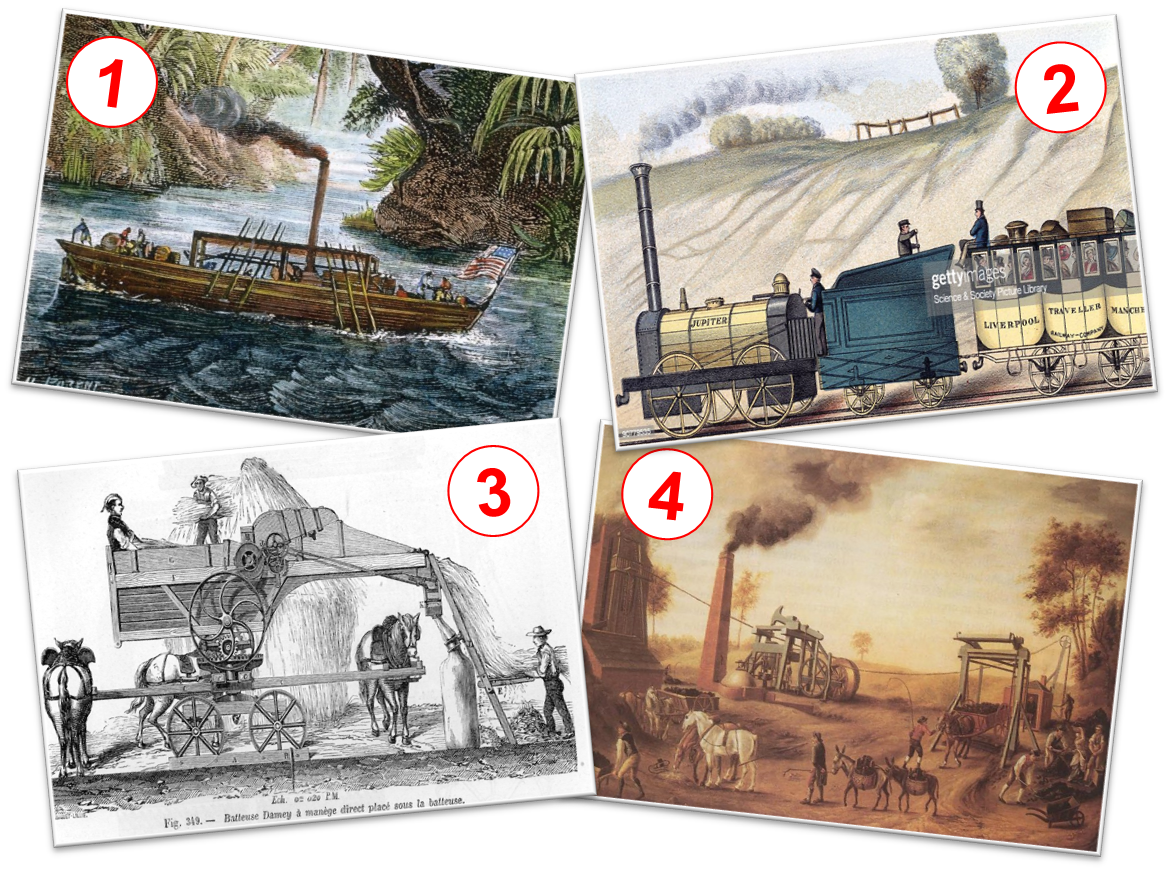 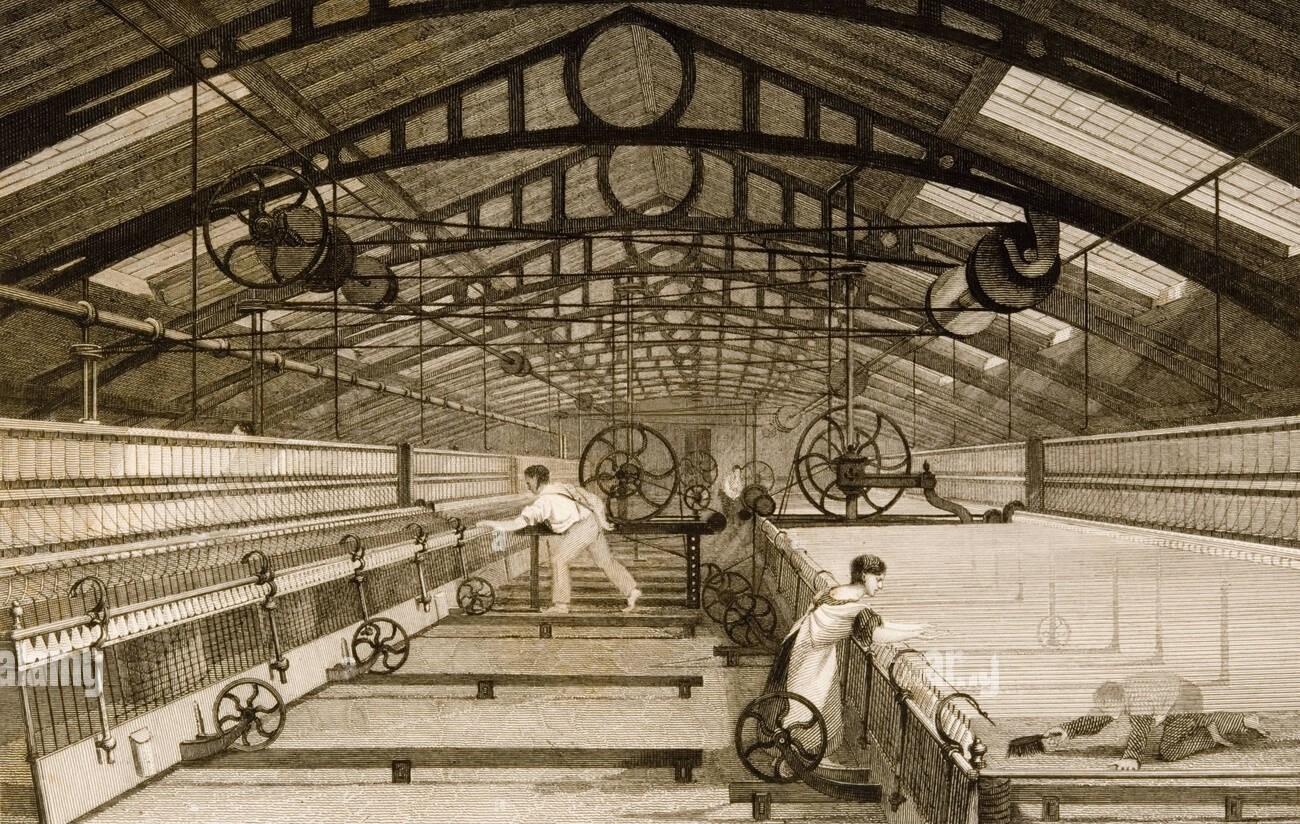 Hình 2.4. Động cơ hơi nước 
được ứng dụng trong nhiều loại máy móc
1. tàu thủy.
2. tàu hỏa.
Hình 2.5. Một nhà máy kéo sợi bông ở Anh cuối thế kỉ XVIII
3. Máy tuốt lúa mì
4. Máy khai thác than
a. Tích cực
Đối với sản xuất
Thúc đẩy những chuyến biến trong các ngành kinh tế khác (giao thông vận tải, khai mỏ, nông nghiệp).
Làm thay đổi cơ bản quá trình sản xuất.
Nâng cao năng suất lao động.
Tạo ra nguồn của cải dồi dào.
a. Tích cực
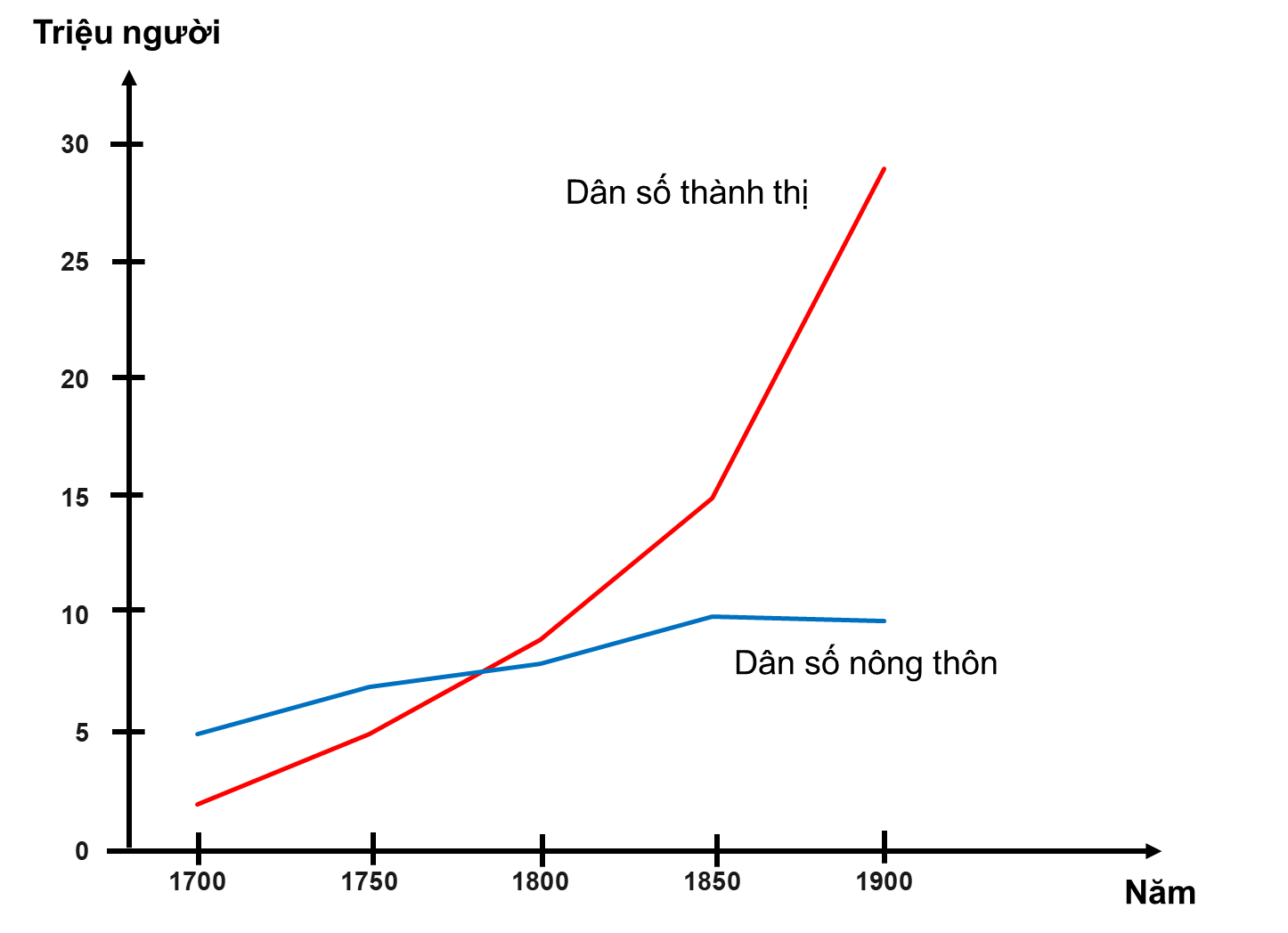 Đối với đời sống
Cấu trúc xã hội thay đổi:
Thay đổi cơ cấu những tầng lớp người trong xã hội.
Thay đổi trong cấu trúc dân số giữa nông thôn và thành thị.
THẢO LUẬN NHÓM ĐÔI
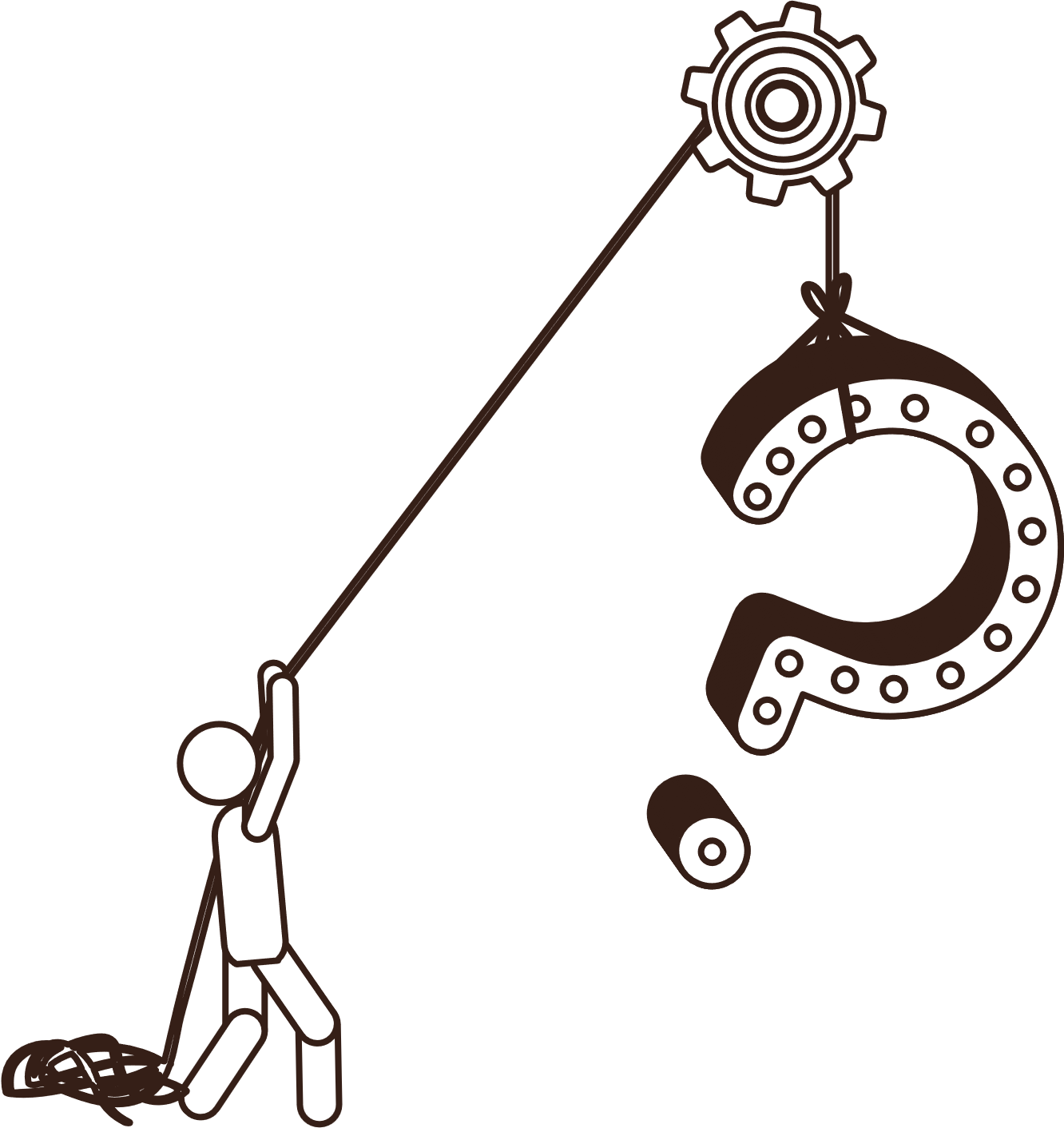 Các em hãy đọc thông tin mục 2 – SGK tr.19 và trả lời câu hỏi: Nêu những tác động tiêu cực/ khía cạnh nghiệt ngã của cách mạng công nghiệp.
b. Tiêu cực
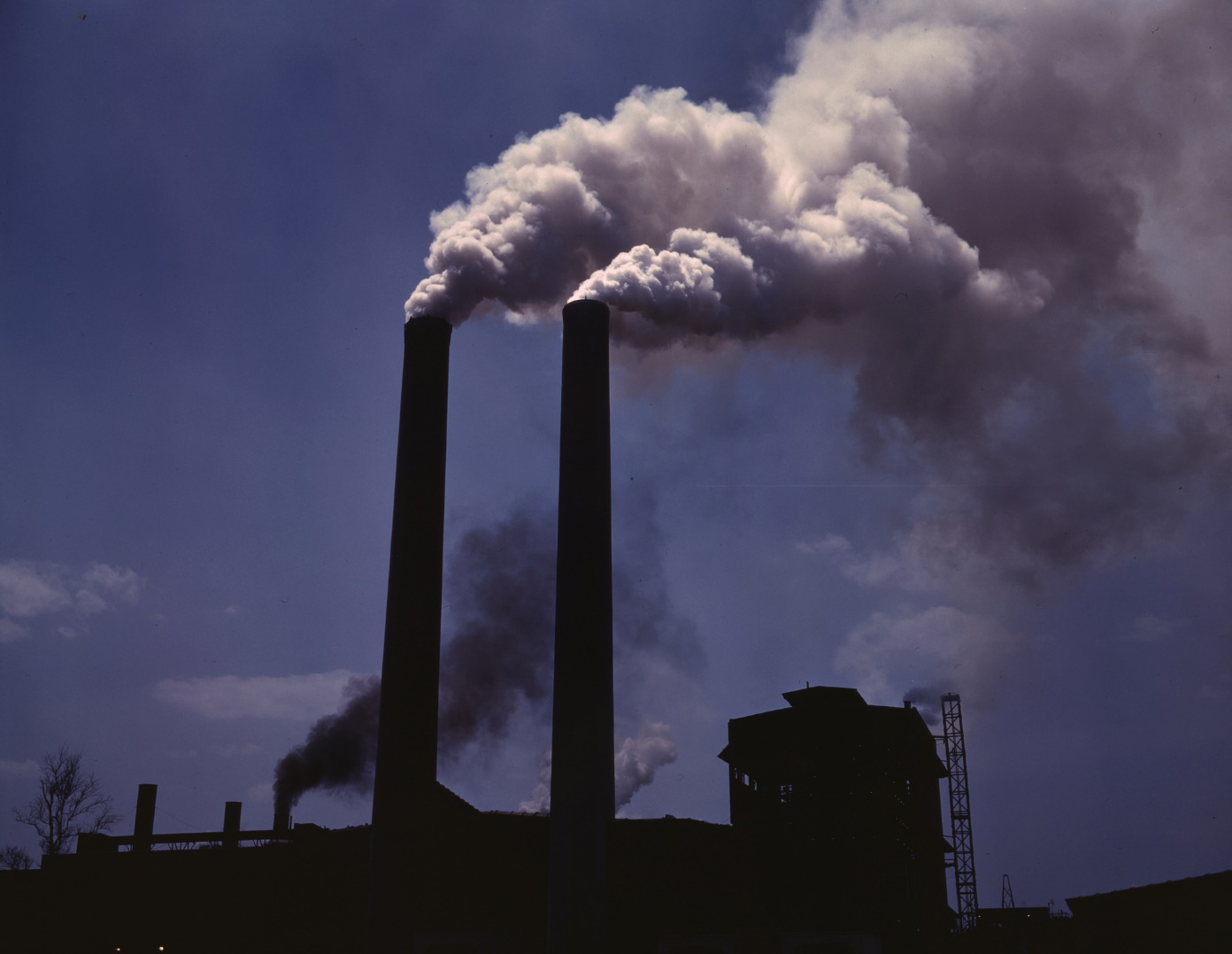 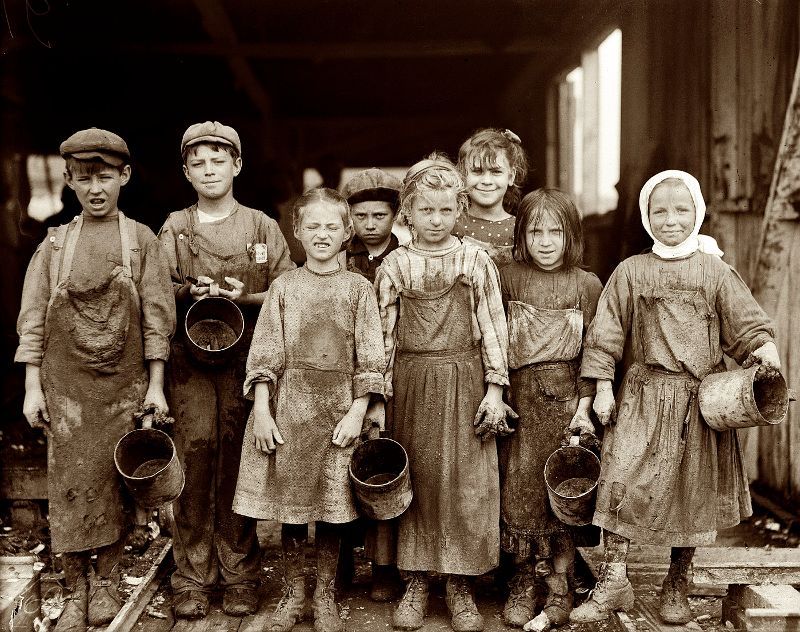 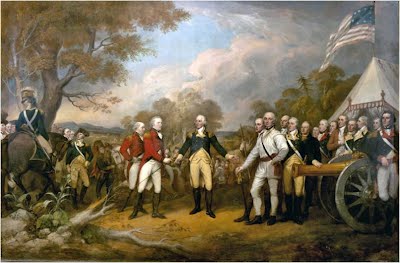 Ô nhiễm môi trường
Sự bóc lột sức lao động của phụ nữ và trẻ em
Sự xâm chiếm và tranh giành thuộc địa.
SỬ DỤNG LAO ĐỘNG TRẺ EM
SỬ DỤNG LAO ĐỘNG TRẺ EM
Sưu tầm những hình ảnh tương đương với 4 lĩnh vực dưới đây trước cuộc cách mạng công nghiệp. Đặt trong sự đối sánh với các hình 1, 2, 3, 4 trong tư liệu 2.4.
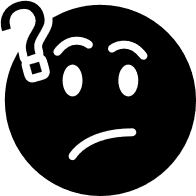 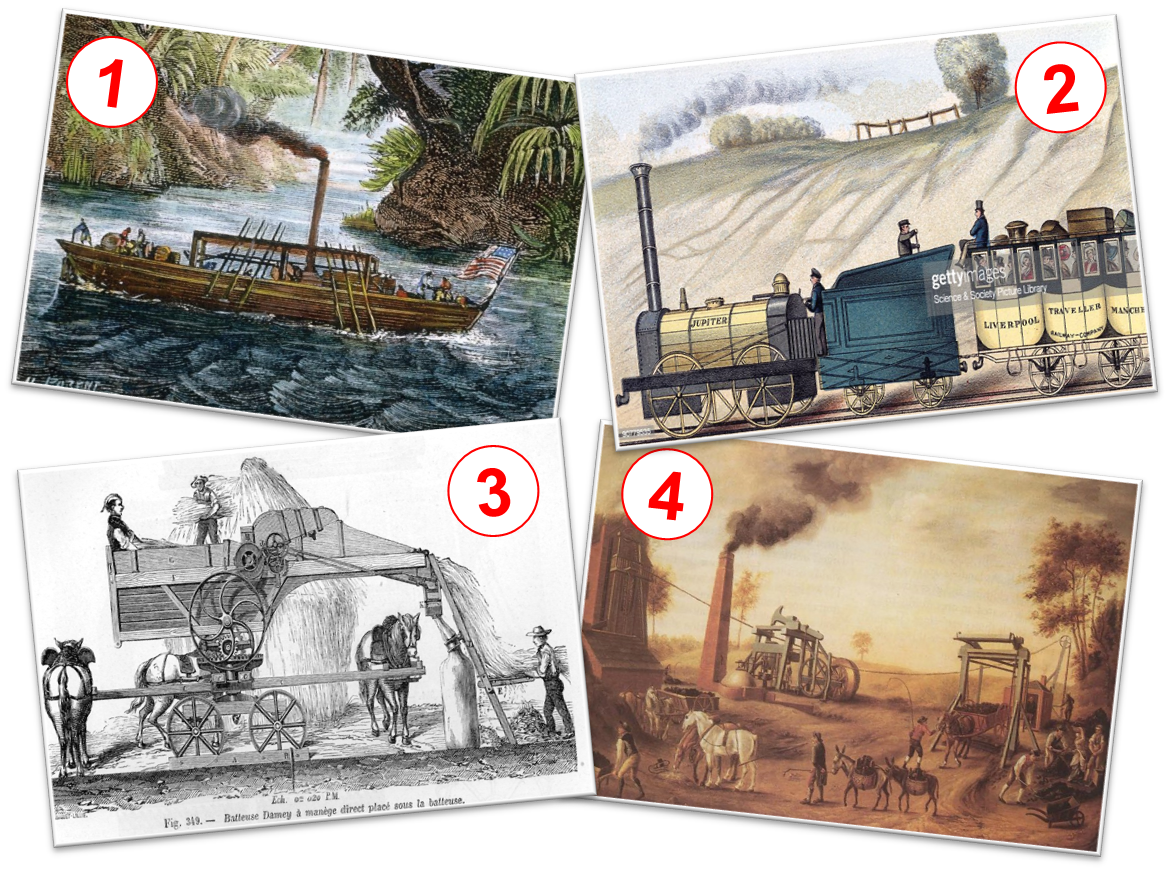 Hình 2.4. Động cơ hơi nước 
được ứng dụng trong nhiều loại máy móc
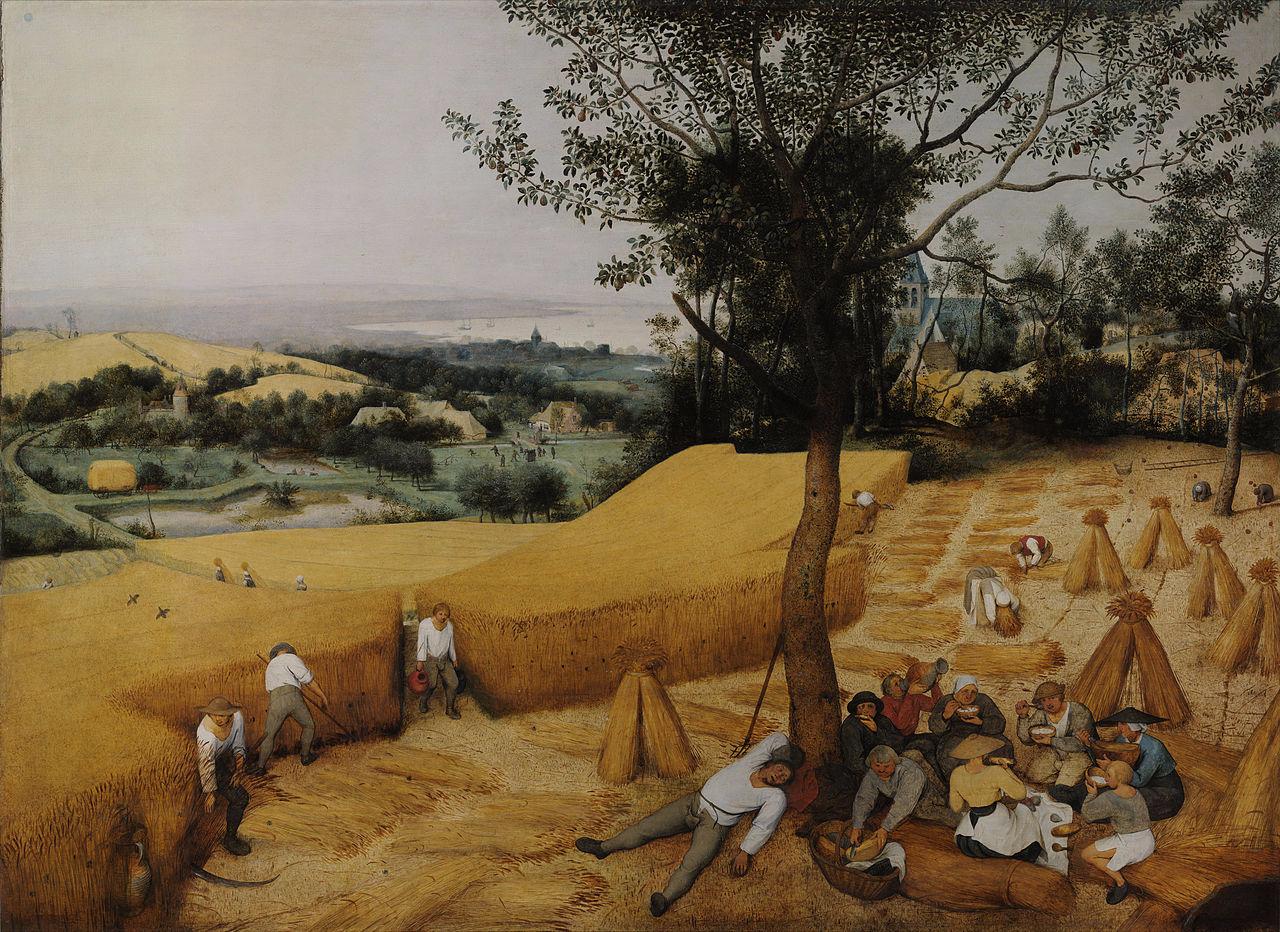 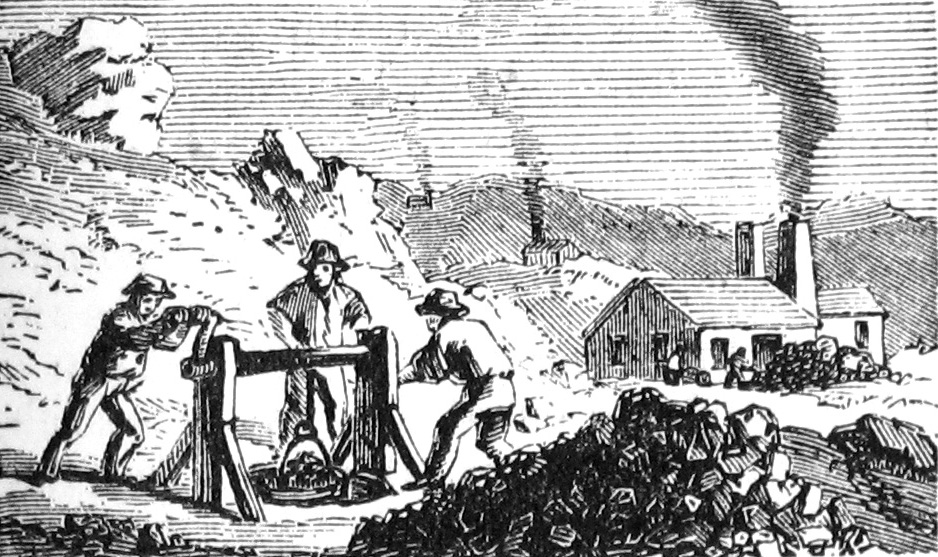 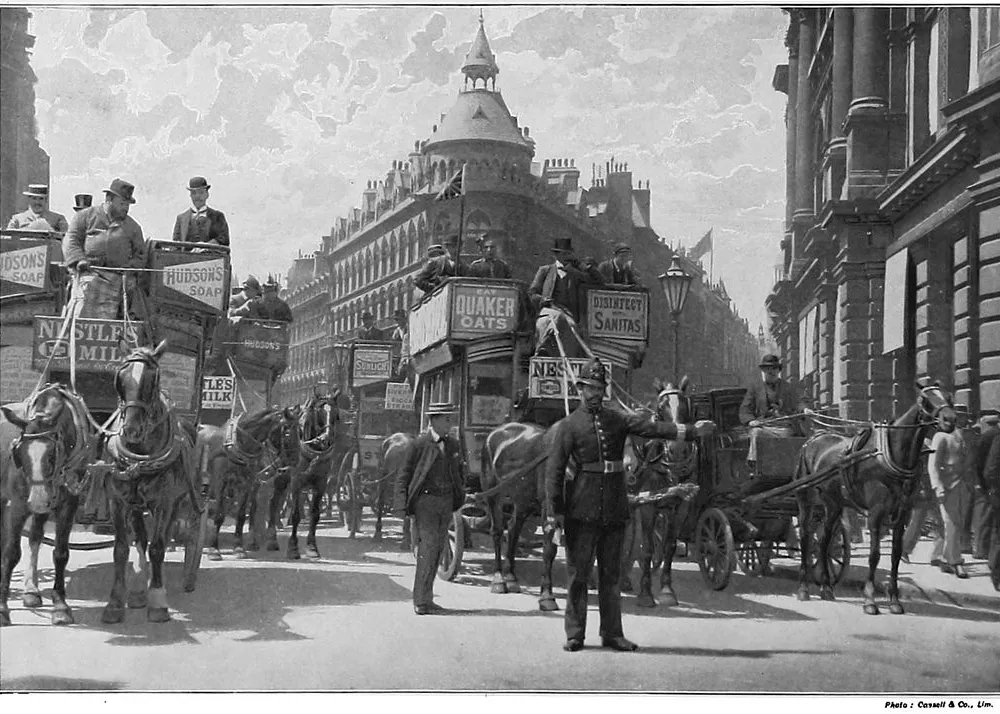 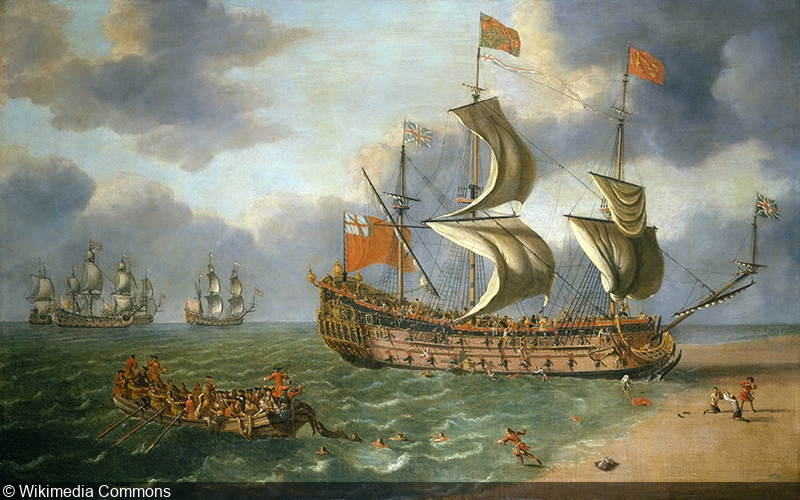 Khai thác chì ở khu vực thượng lưu sông Mississippi của Hoa Kỳ, 1865
Thu hoạch lúa thủ công
Người dân sử dụng thuyền buồm để di chuyển
Người dân sử dụng xe ngựa
TRÒ CHƠI “THEO DÒNG LỊCH SỬ”
Luật chơi: Chia lớp thành 2 đội và thi đua nhau trả lời, khoanh tròn vào đáp án đặt trước câu trả lời đúng. Đội nào trả lời được đúng và nhanh nhất sẽ là đội chiến thắng.
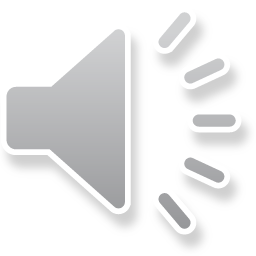 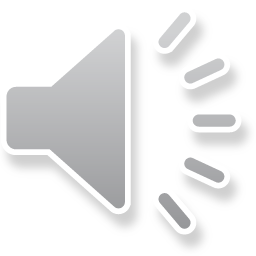 Câu 1. Cách mạng công nghiệp diễn ra đầu tiên ở Anh bắt đầu từ ngành nào?
A. Ngành luyện kim
C. Ngành dệt
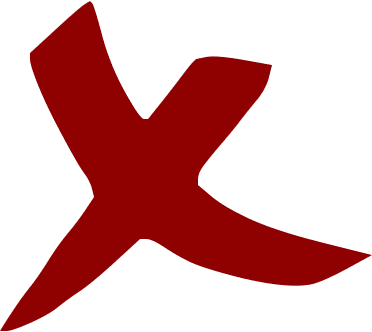 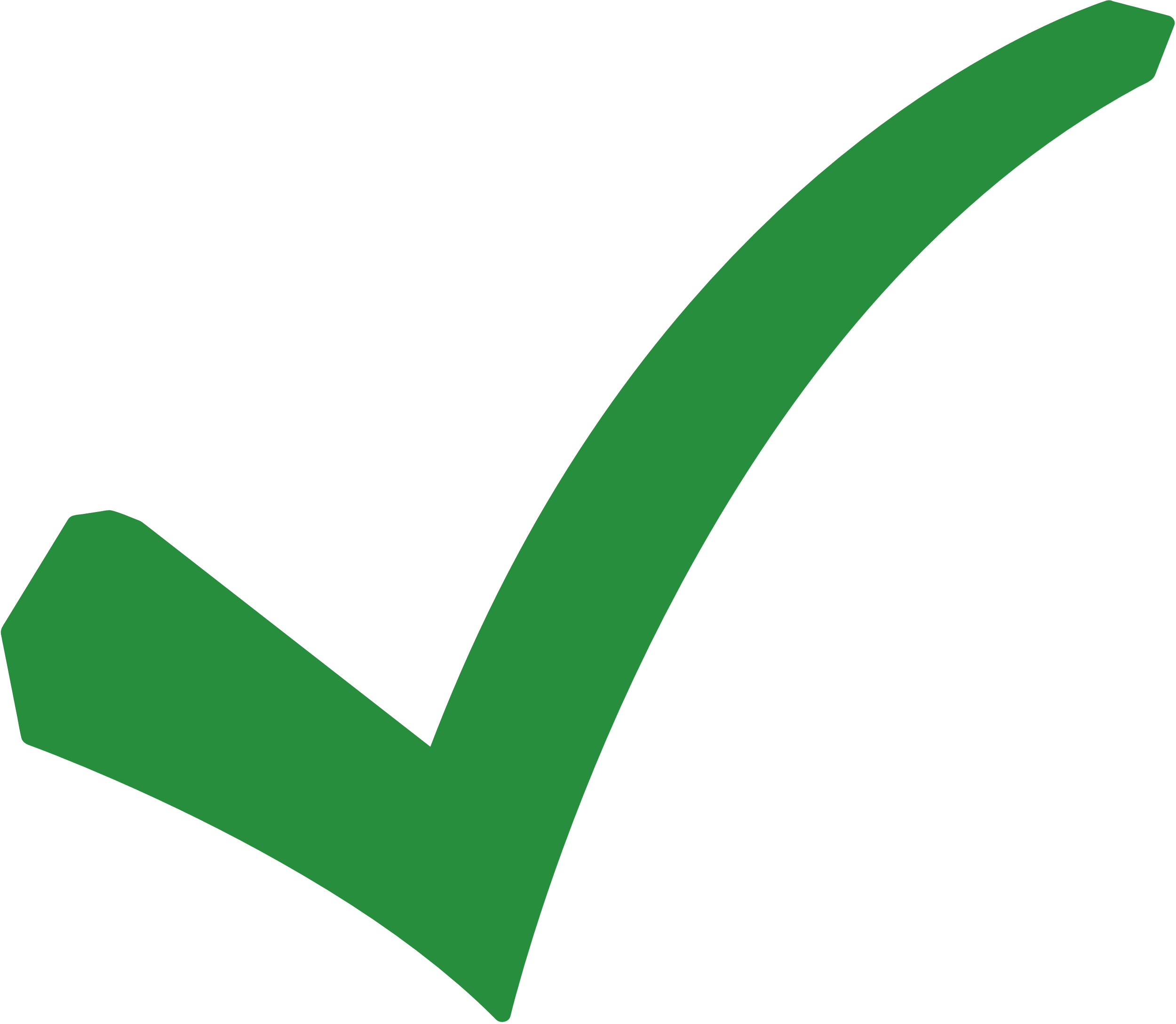 B. Ngành giao thông vận tải
D. Ngành công nghiệp nặng
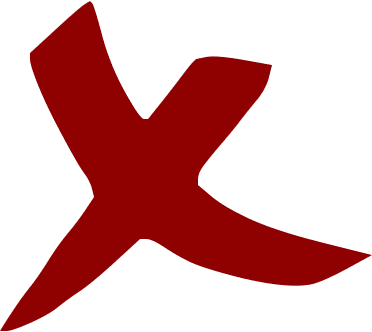 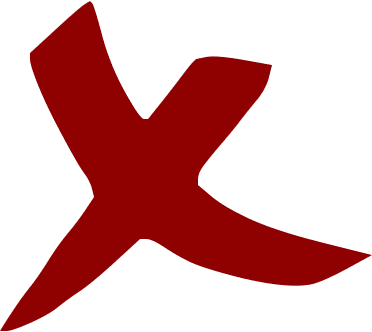 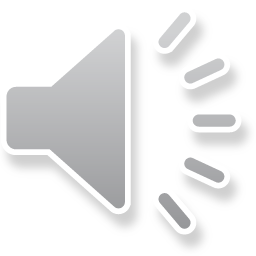 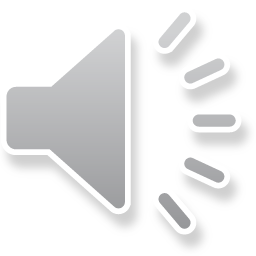 Câu 2. Năm 1769, Giêm Oát đã chế tạo thành công phát minh nào sau đây?
C. Máy thu hoạch bông
A. Máy dệt.
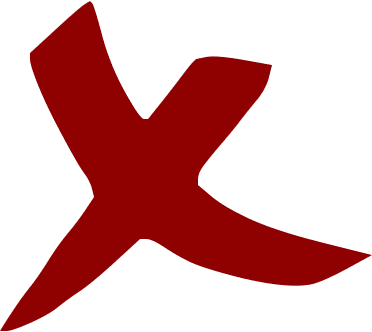 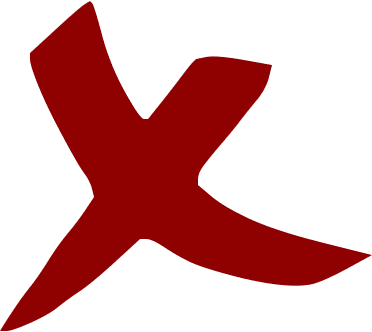 B. Máy kéo sợi chạy bằng hơi nước.
D. Động cơ hơi nước.
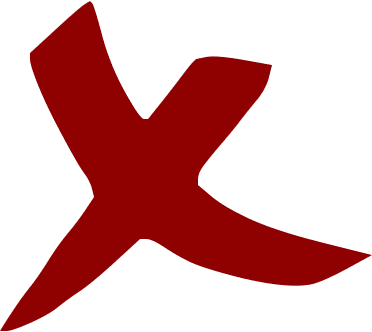 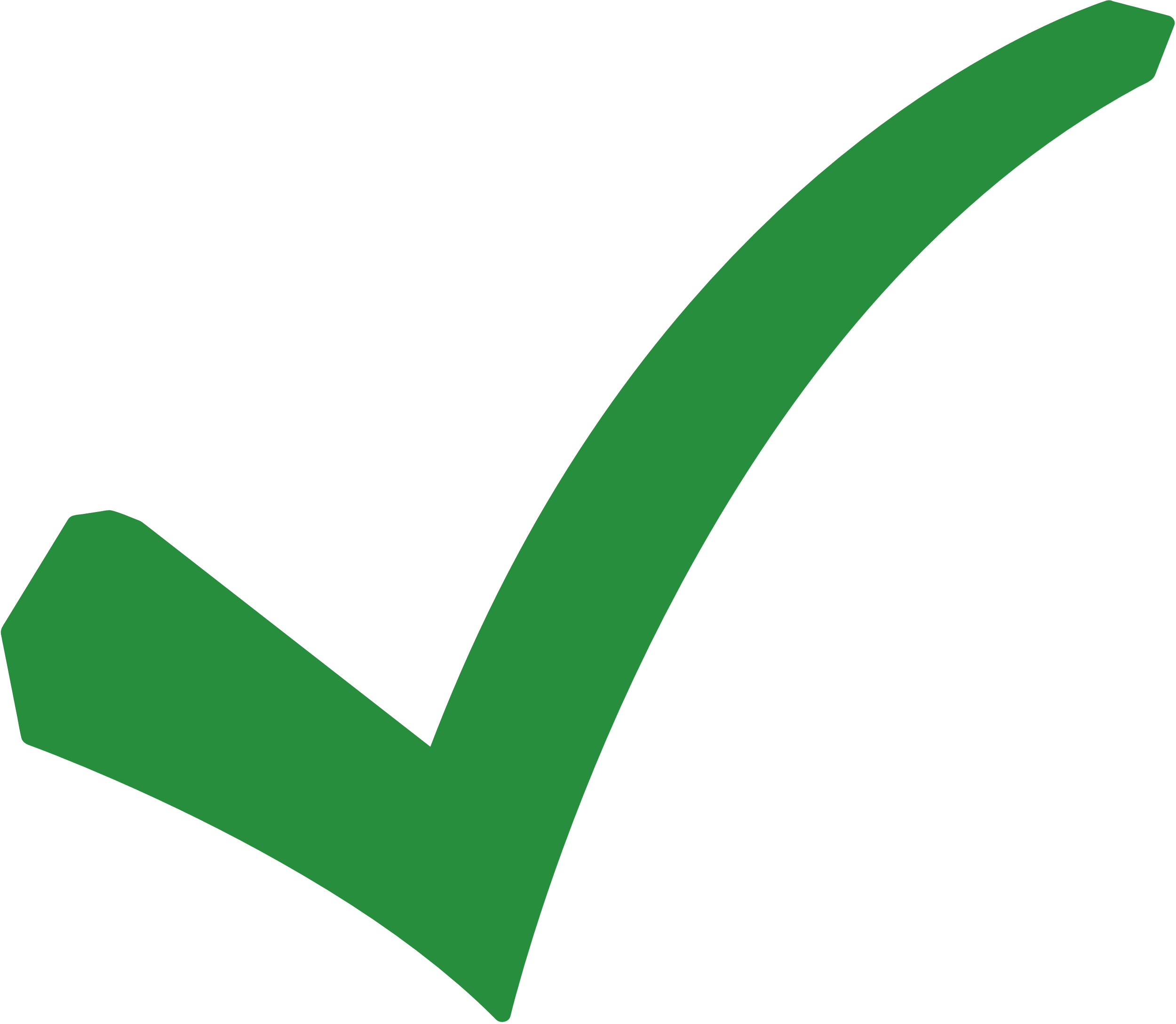 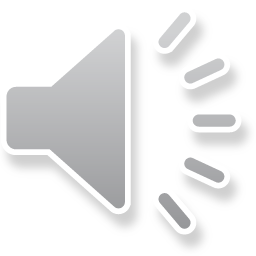 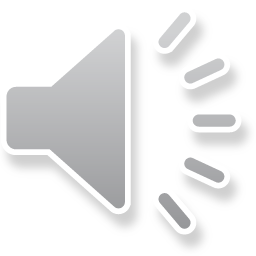 Câu 3. Phát minh nào dưới đây đã giúp tốc độ sản xuất trong ngành dệt. tăng lên gấp 40 lần?
A. Máy thu hoạch bông.
C. Máy dệt
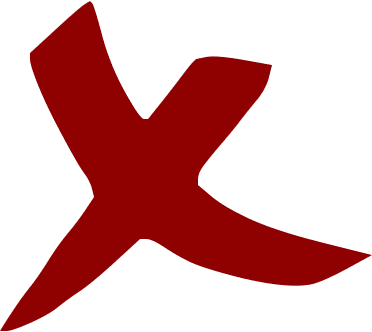 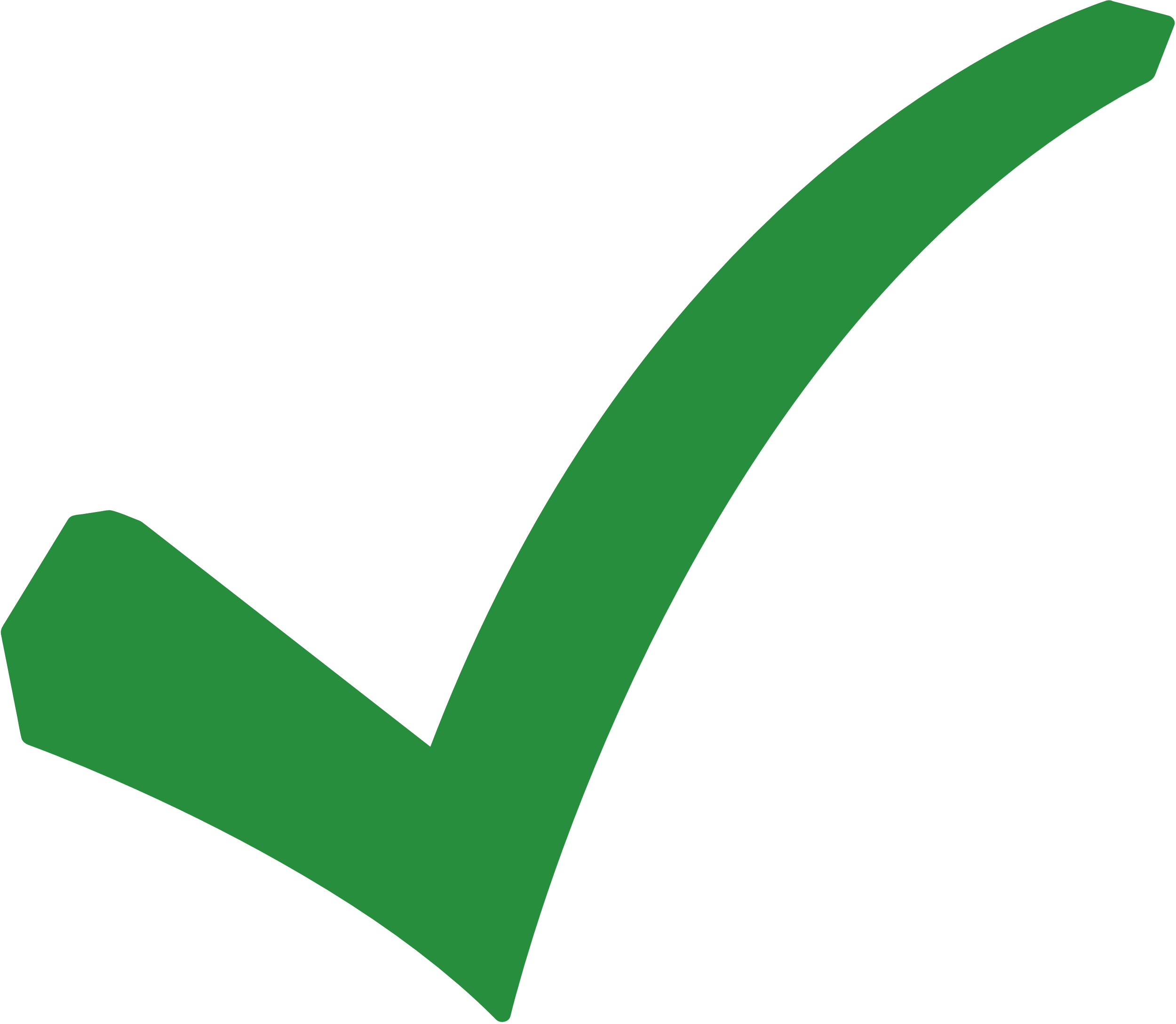 B. Máy kéo sợi chạy bằng 
sức nước.
D. Máy hơi nước.
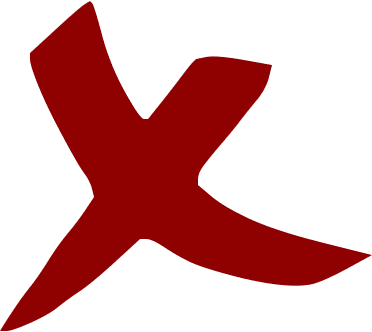 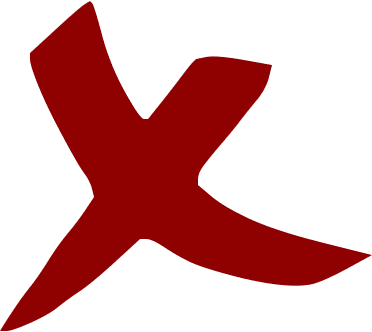 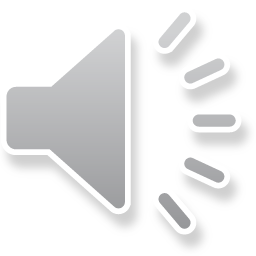 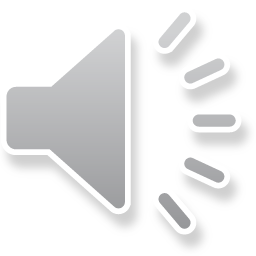 Câu 4. Nước Anh được mệnh danh là:
A. Công xưởng của 
thế giới.
C. Văn minh công nghiệp của thế giới.
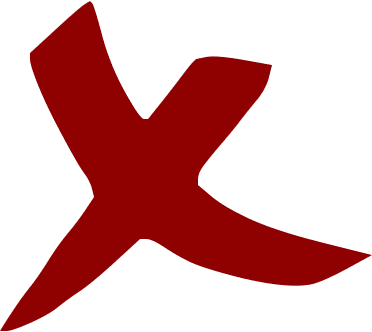 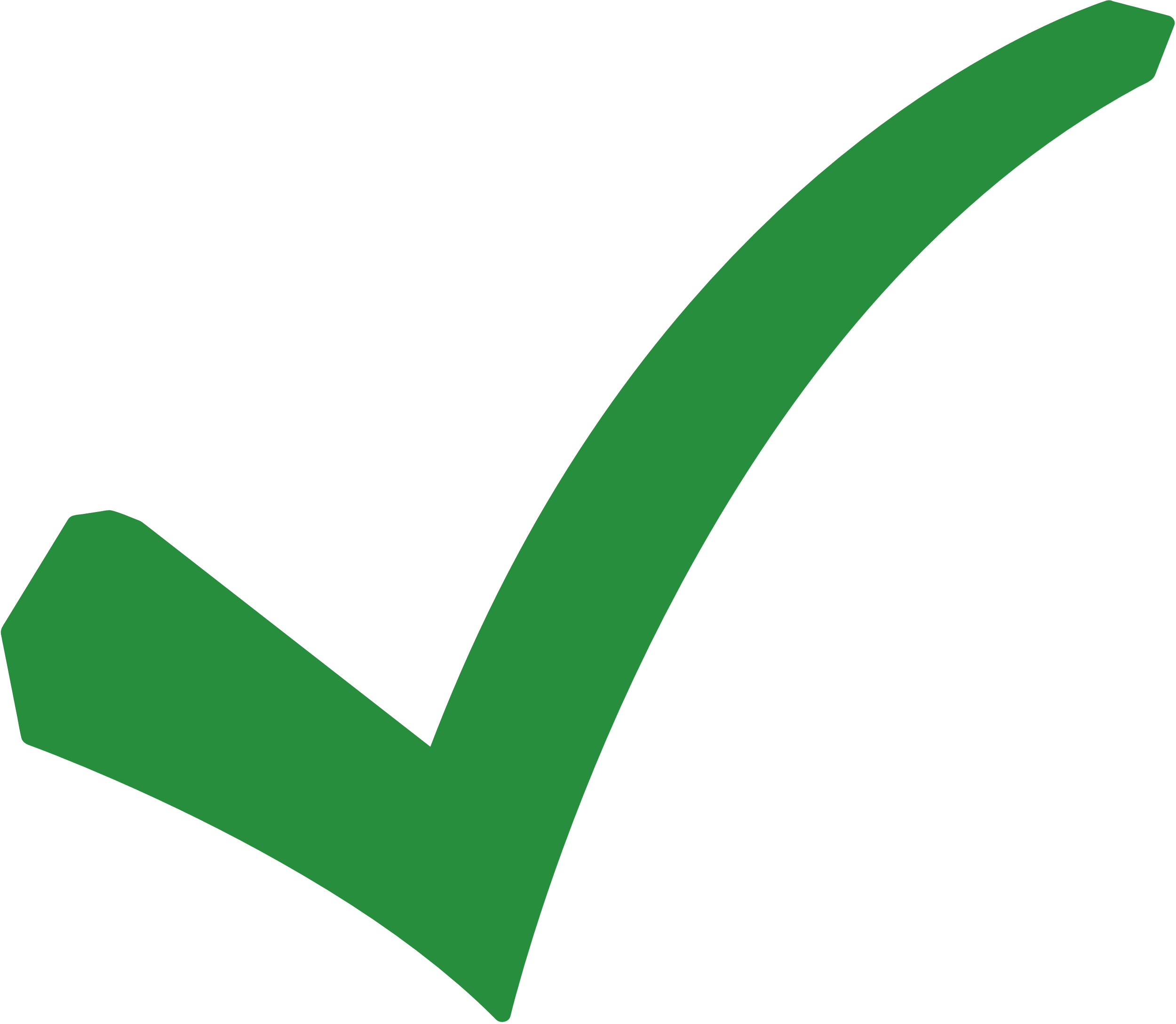 B. Nước công nghiệp nặng của thế giới.
D. Nơi khởi nguồn của cách mạng công nghiêp.
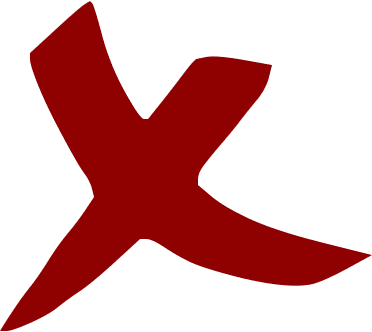 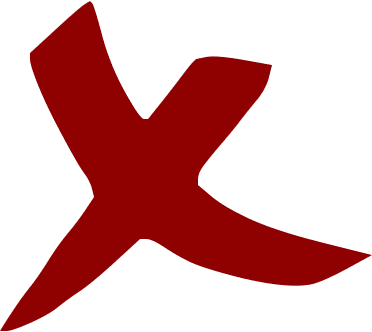 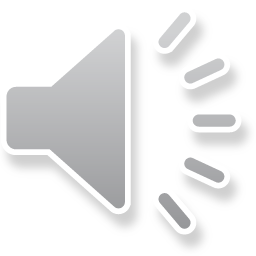 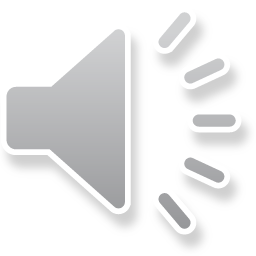 Câu 5. Phát minh nào đã làm thay đổi cách thức giao tiếp của nhân loại?
C. Đầu máy xe lửa chạy bằng hơi nước.
A. Máy tỉa hạt bông.
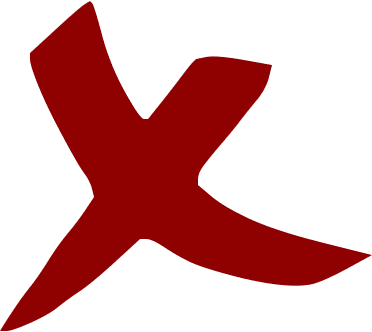 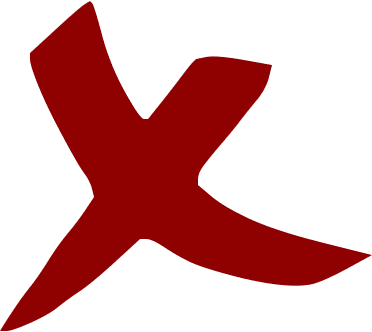 B. Máy gặt cơ khí tự động cắt và bó ngũ cốc.
D. Hệ thống điện tín sử dụng mã Moóc-xơ.
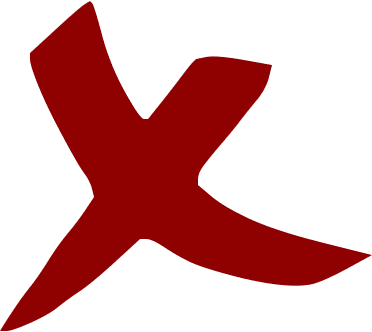 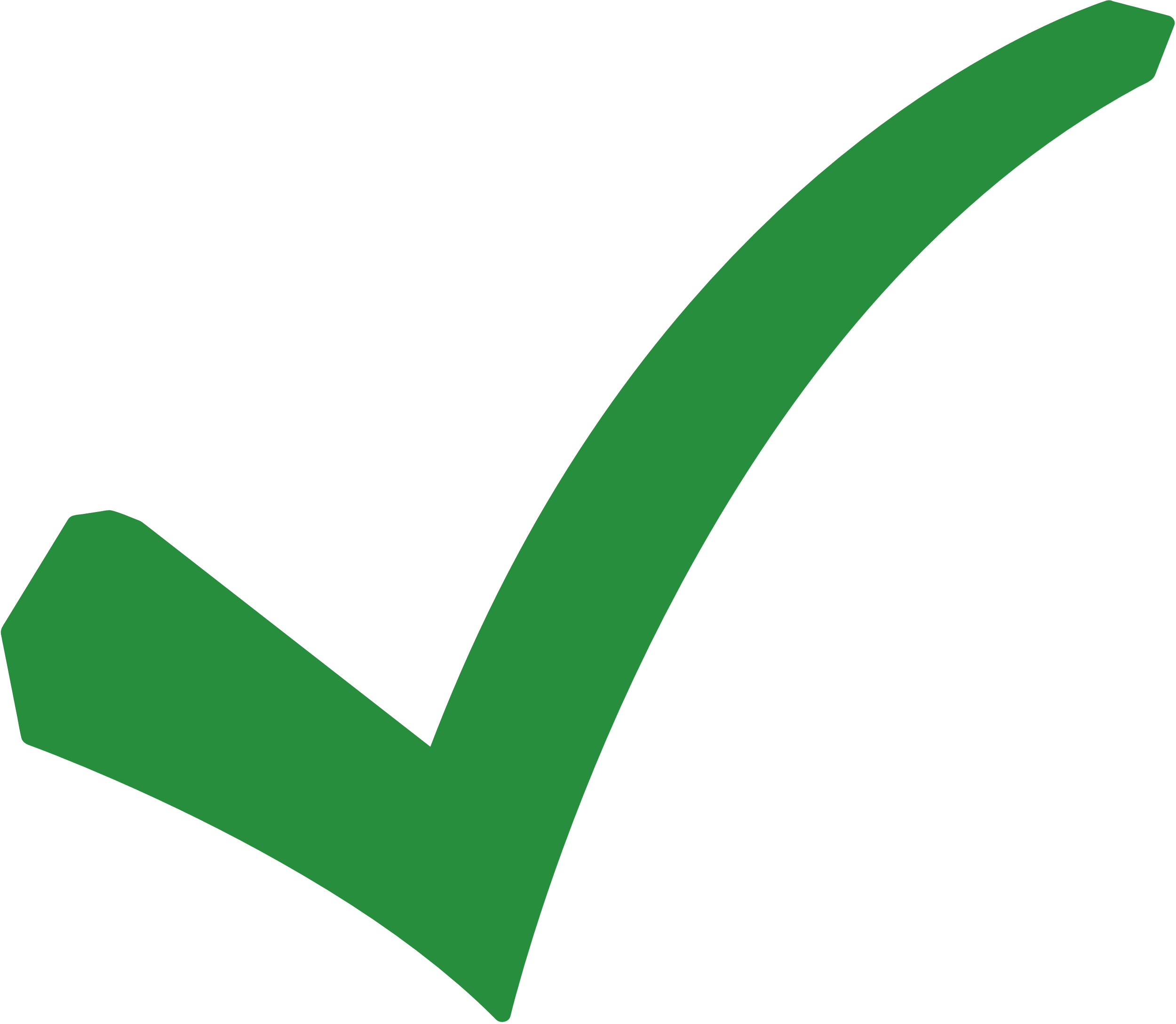 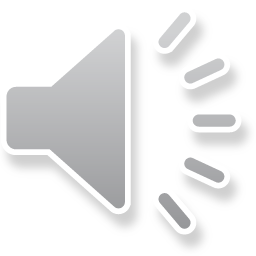 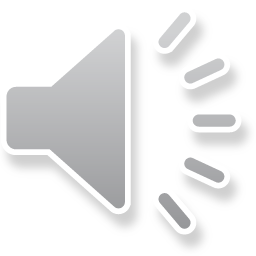 Câu 6. Kĩ thuật dùng than cốc để luyện gang thành sắt là phát minh của ai?
A. Han-man
C. Hen-ri Cót
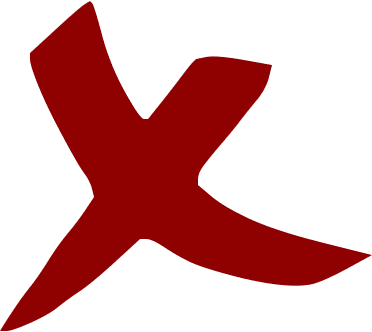 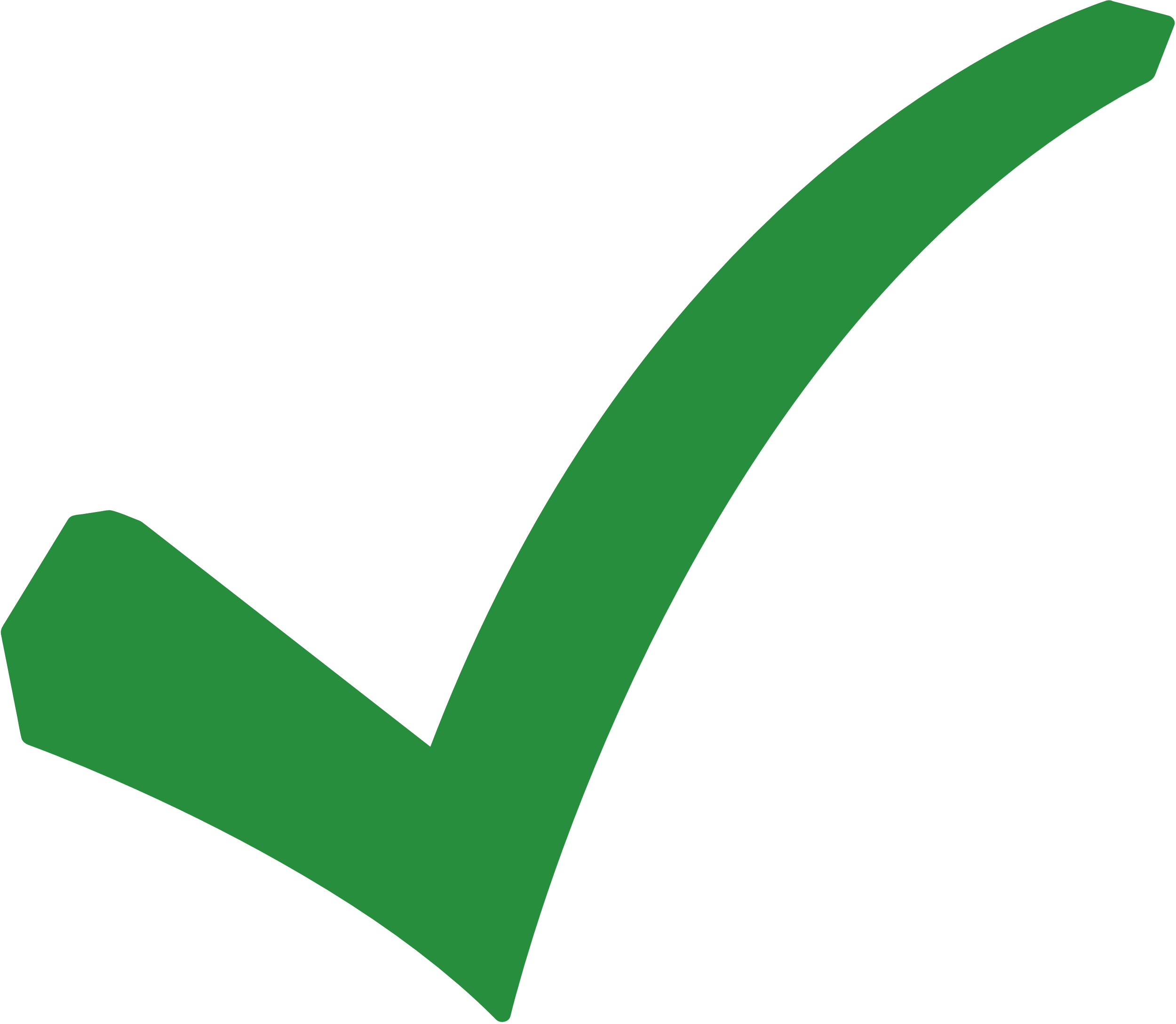 B. Xti-phen-xơn
D. Giêm Oát
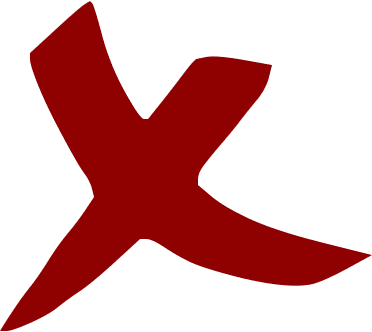 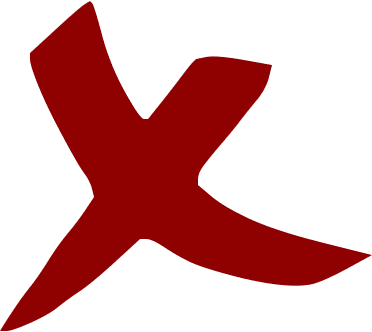 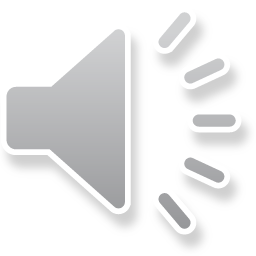 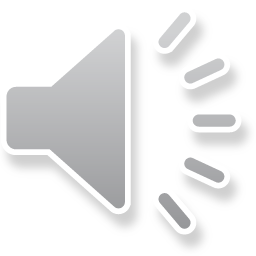 Câu 7. Ý nào dưới đây không đúng khi nói về tác động tích cực của cách mạng công nghiệp đối với sản xuất và xã hội?
C. Thúc đẩy nhiều ngành kinh tế khác phát triển.
A. Làm thay đổi căn bản quá trình sản xuất.
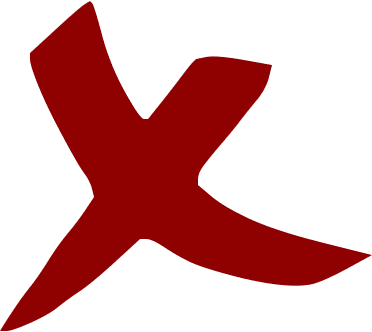 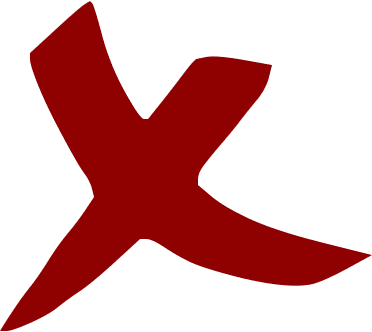 B. Nâng cao năng suất 
lao động.
D. Phụ nữ và trẻ em có thu nhập tương đối ổn định.
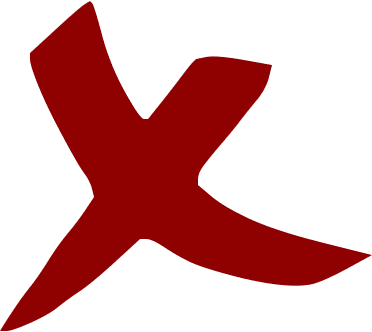 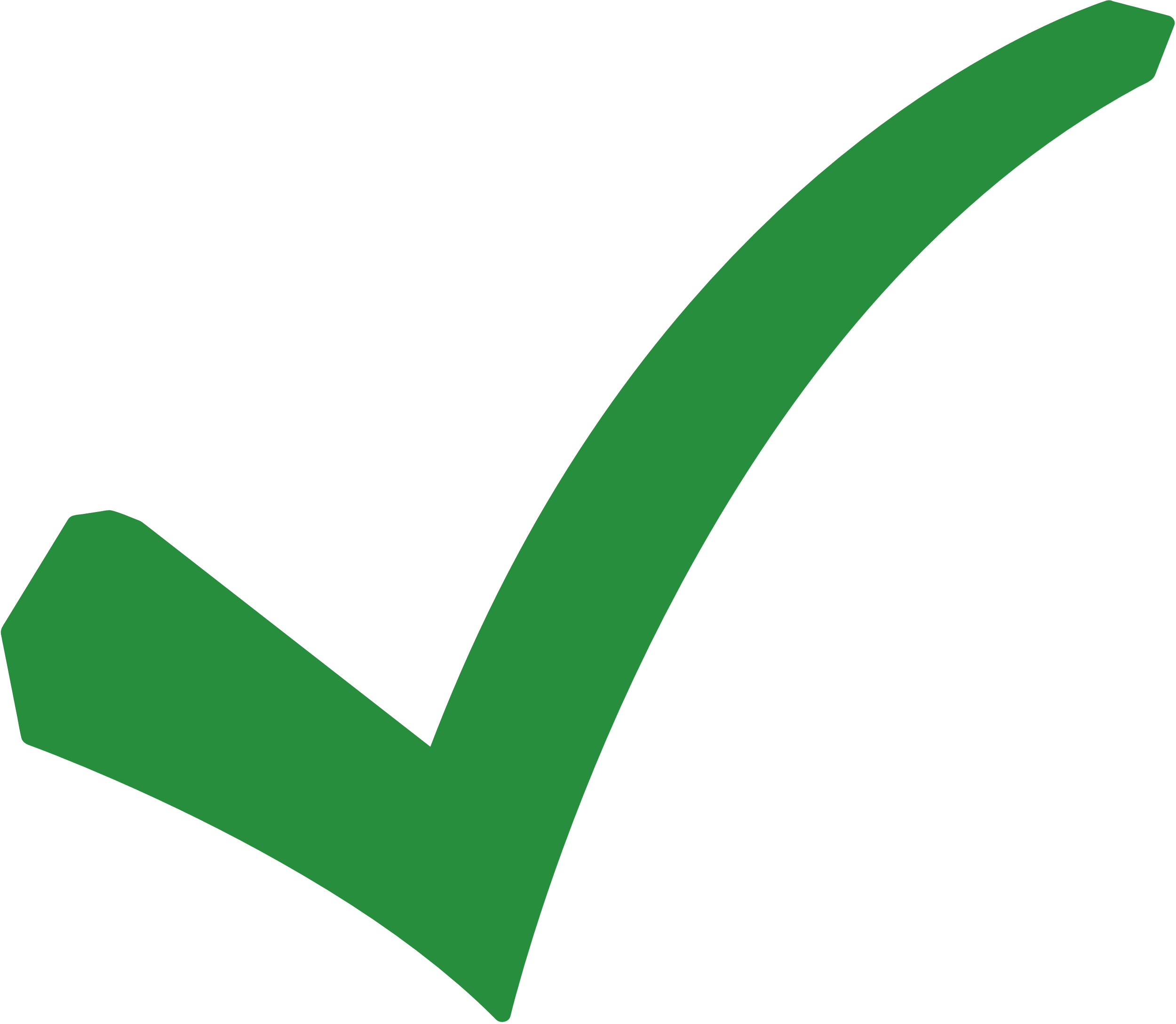 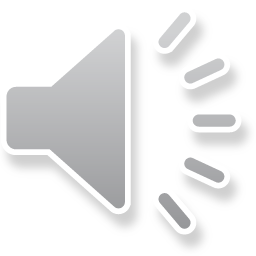 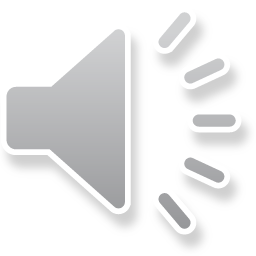 Câu 8. Hình ảnh dưới đây nói đến phát minh nào trong Cách mạng công nghiệp (nửa sau thế kỉ XVIII – giữa thế kỉ XIX)?
C. Máy hơi nước của Giêm Oát.
A. Máy kéo sợi Gien-ni 16 – 18 cọc suốt.
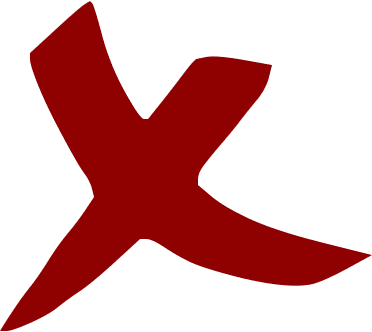 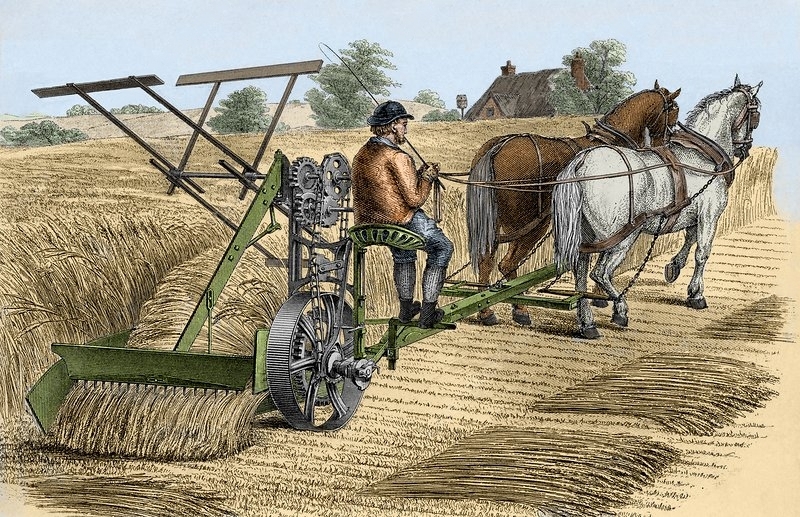 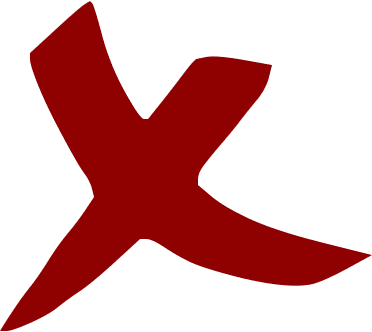 B. Xe lửa Xti-phen-xơn chạy bằng máy hơi nước.
D. Máy gặt cơ khí của C.M. Cô-mic năm 1831.
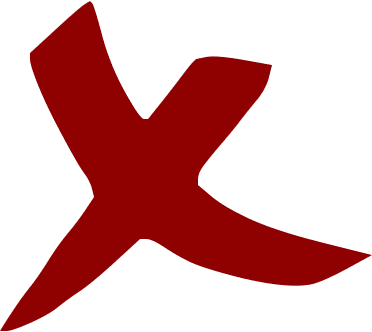 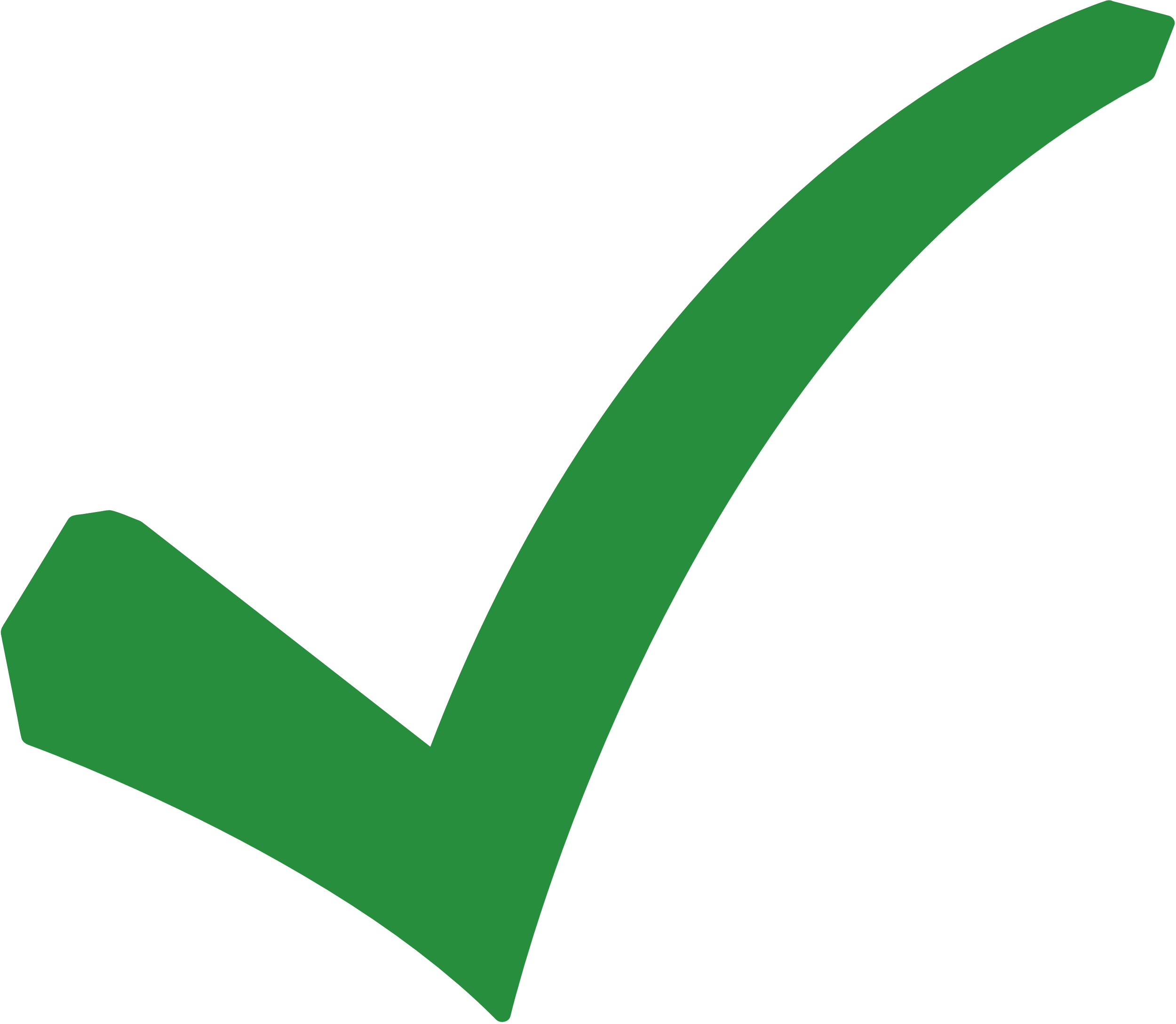 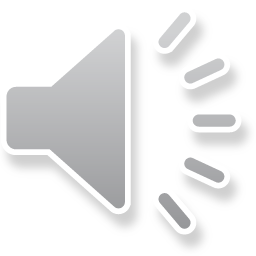 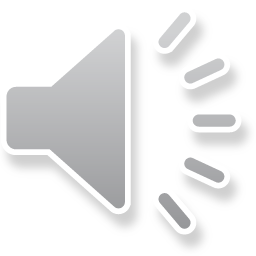 Câu 9. Ý nào dưới đây không đúng khi nói về tác động tiêu cực của cách mạng công nghiệp đối với sản xuất và xã hội?
C. Sự xâm chiếm và tranh giành thuộc địa.
A. Ô nhiễm môi trường.
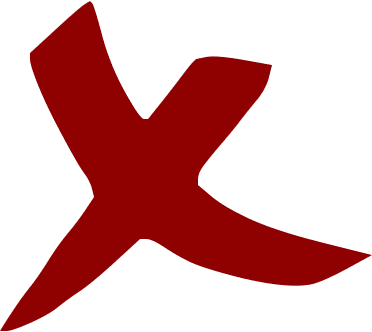 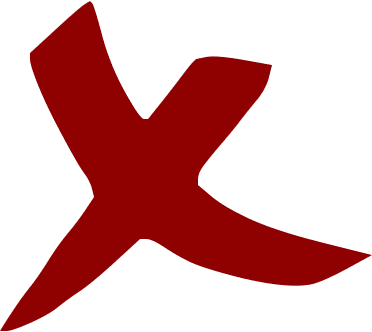 B. Sự bóc lột sức lao động của phụ nữ và trẻ em.
D. Kinh tế thụt lùi, lạc hậu.
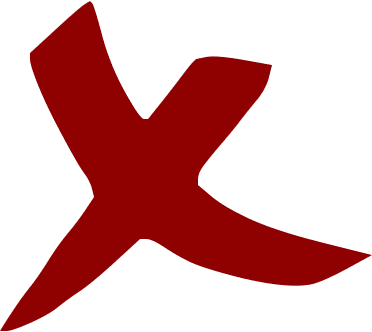 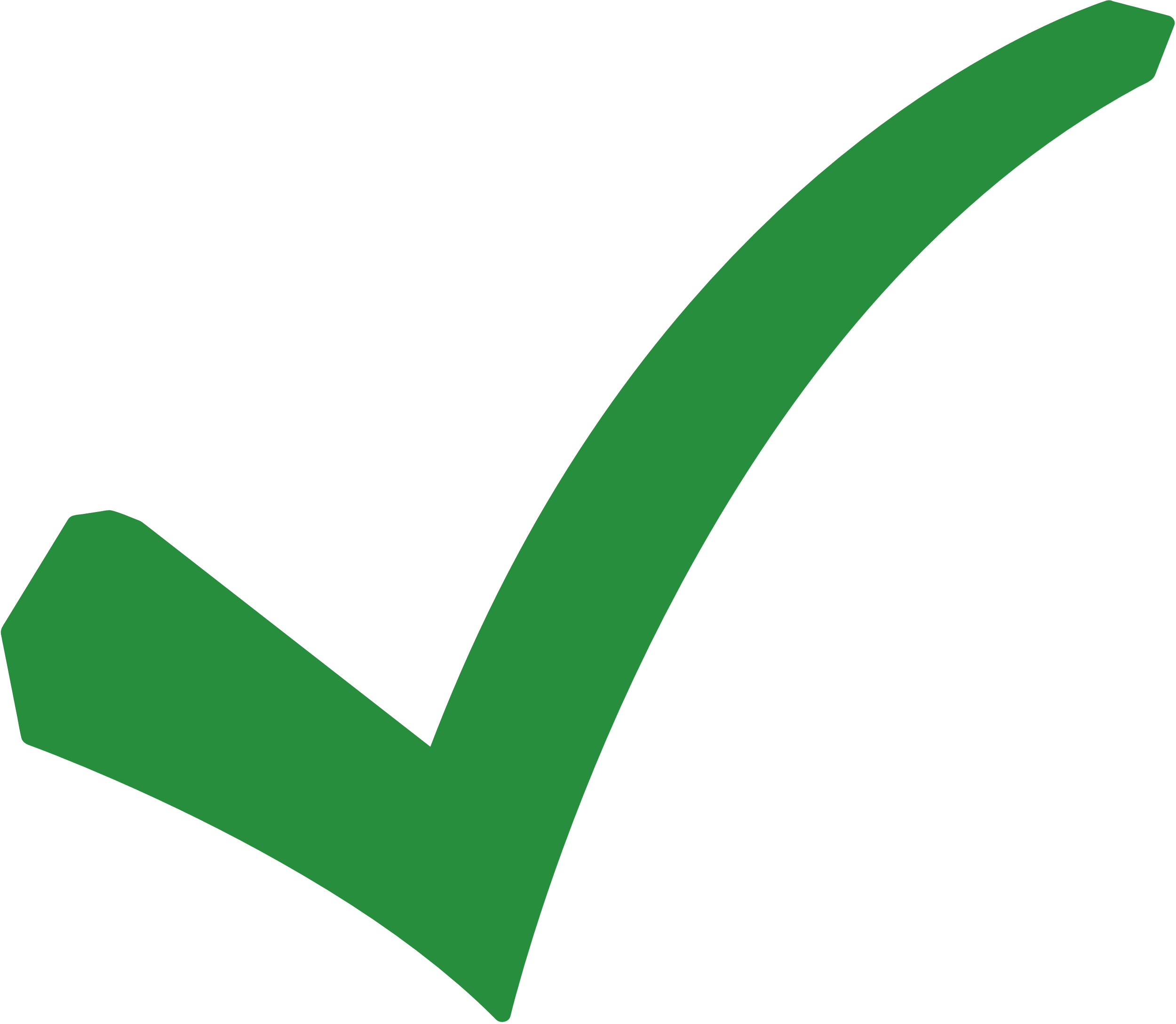 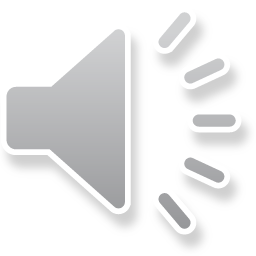 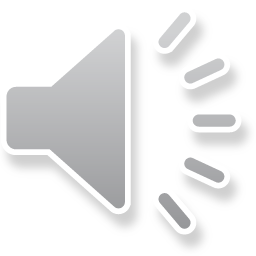 Câu 10. Những hình ảnh dưới đây nói về nhân vật lịch sử (nhà phát minh) nào?
A. Giêm Oát.
C. E. Các-rai.
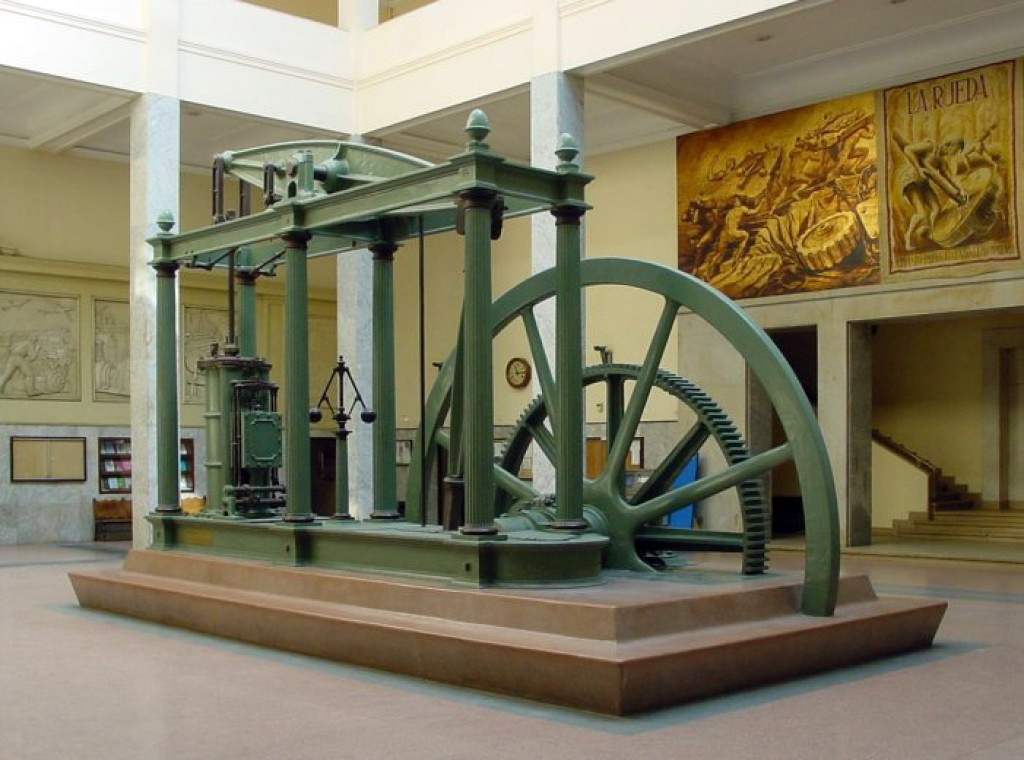 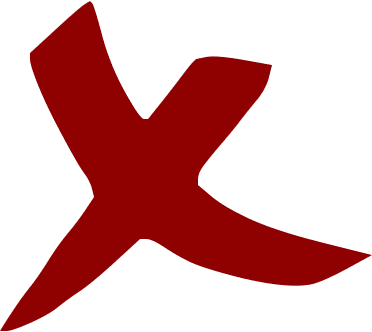 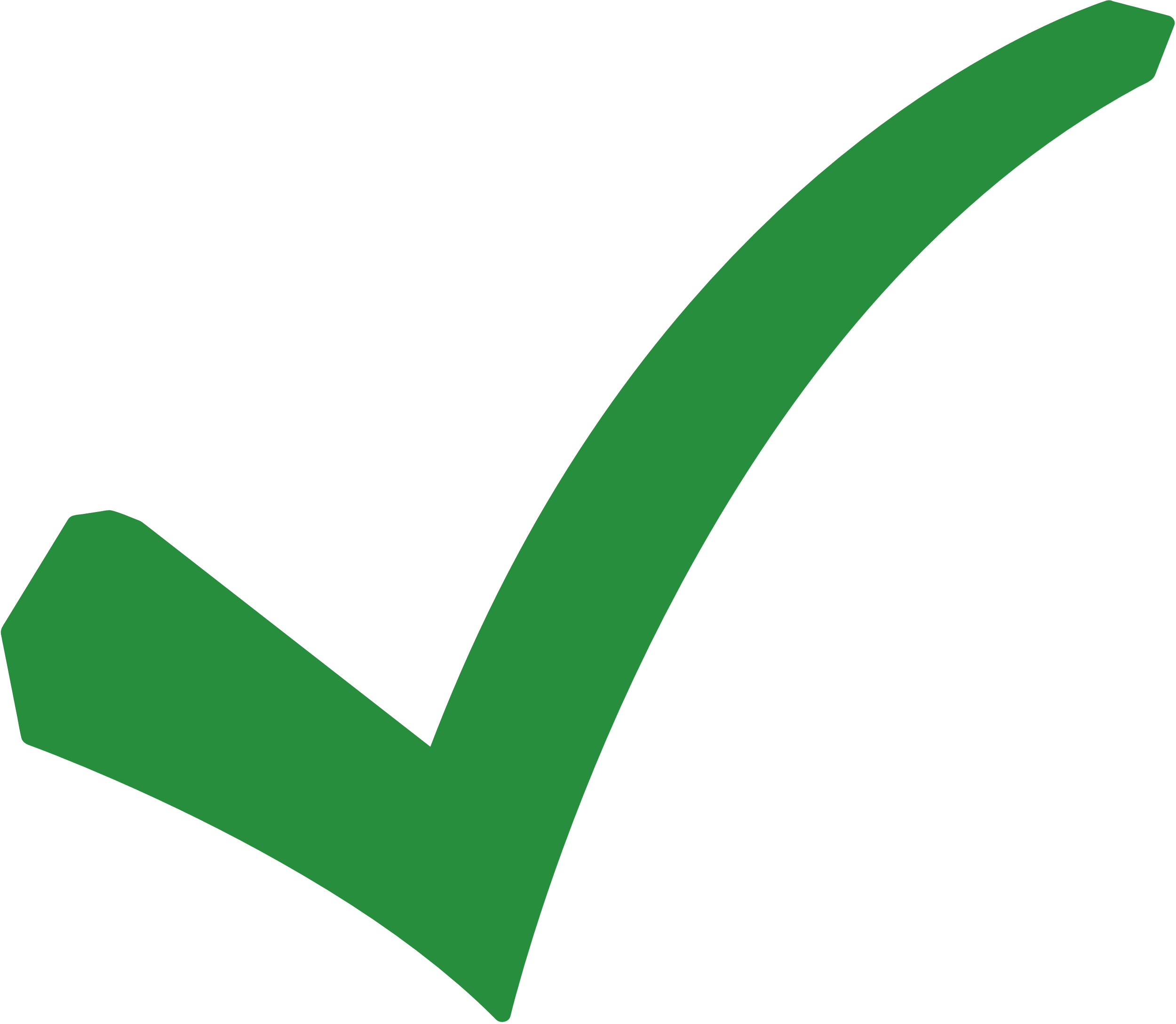 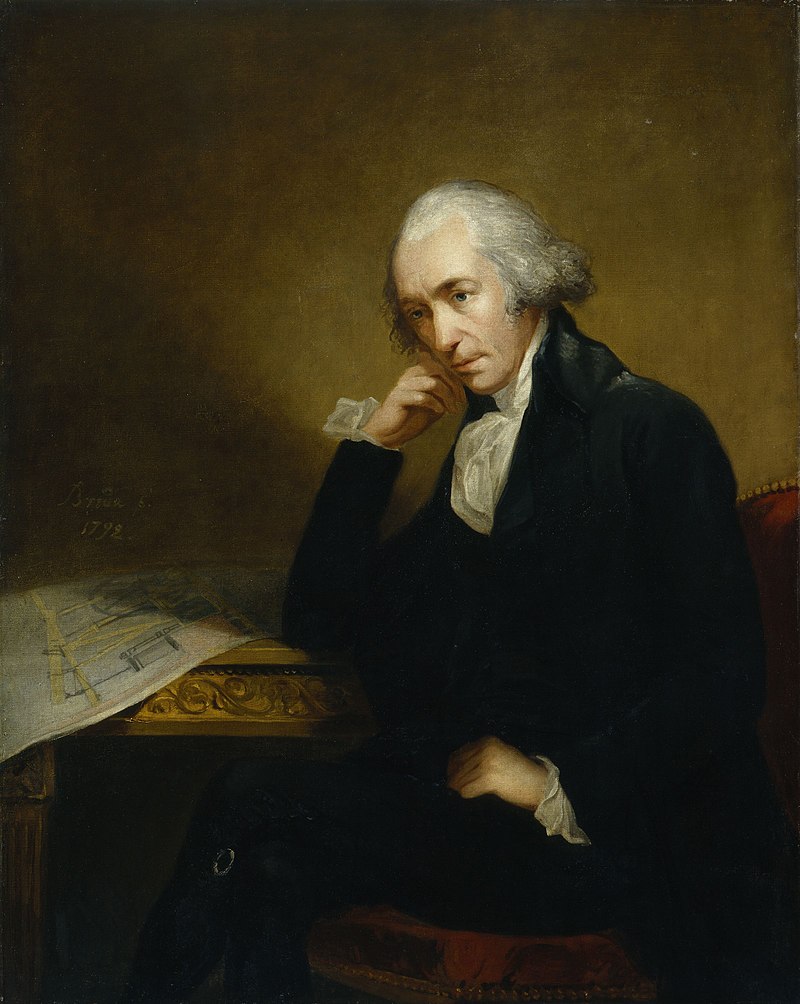 B. R. Ác-rai.
D. Xti-phen-xơn.
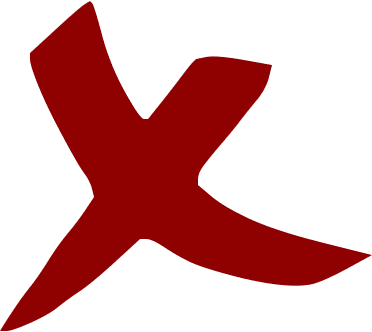 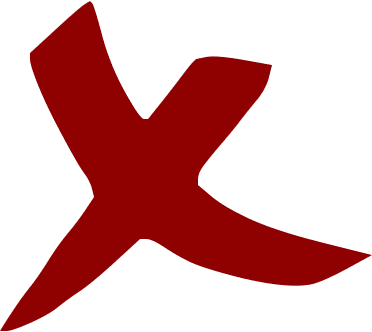 LUYỆN TẬP
Lập bảng thống kê các thành tựu tiêu biểu của cách mạng công nghiệp. Nếu chọn một thành tựu làm biểu tượng của cuộc cách mạng công nghiệp, em sẽ chọn thanh tựu nào? Vì sao?
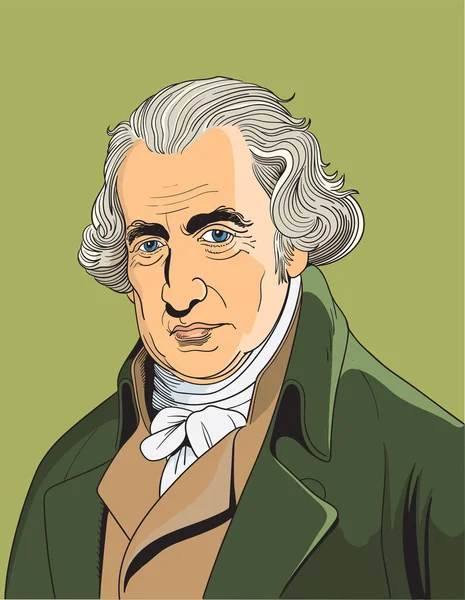 Máy kéo sợi Gien-ni, máy dệt Ét-mơn Các-rai.
Máy tỉa hạt bông (1793), máy gặt cơ khí tự động cắt và bó ngũ cốc (1831).
Hệ thống điện tín sử dụng mã Mooc-xơ (1838).
Tàu hỏa, tàu thủy chạy bằng sức nước.
Máy hơi nước, lò luyện gang, thép sử dụng động cơ hơi nước.
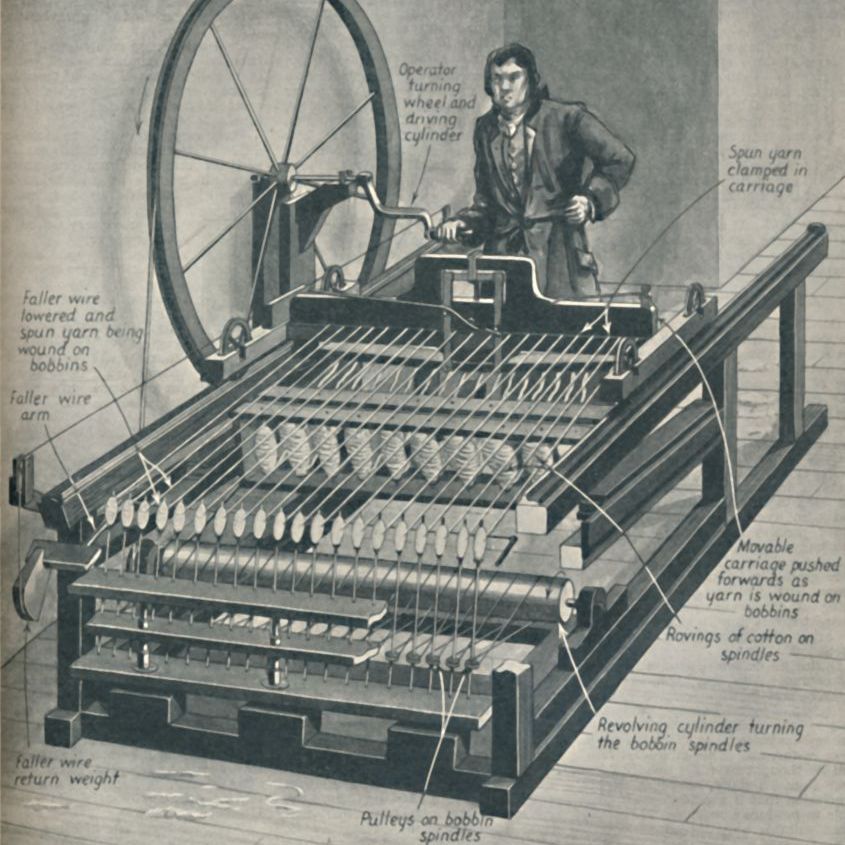 MÁY KÉO SỢI GIEN-NI
Là phát minh đầu tiên làm thay đổi sâu sắc tình hình trước đây của lao động Anh.
Mở đầu cho sự phân công lao động giữa việc kéo sợi và việc dệt vải trong xã hội.
VẬN DỤNG
Dưới tác động của cách mạng công nghiệp, lao động trẻ em trở nên phổ biến trong các đô thị ở châu Âu và Bắc Mỹ từ cuối thế kỉ XVIII. Quan sát lịch làm việc của bé trai 10 tuổi vào năm 1832 ở nước Anh, em hãy:
Tính thời gian trẻ em phải làm việc trong một ngày.
Lập thời gian biểu của em tương đương với thời gian trong ngày của hai bạn trong câu chuyện để thấy rõ hơn tác động của cách mạng công nghiệp lên xã hội đương thời.
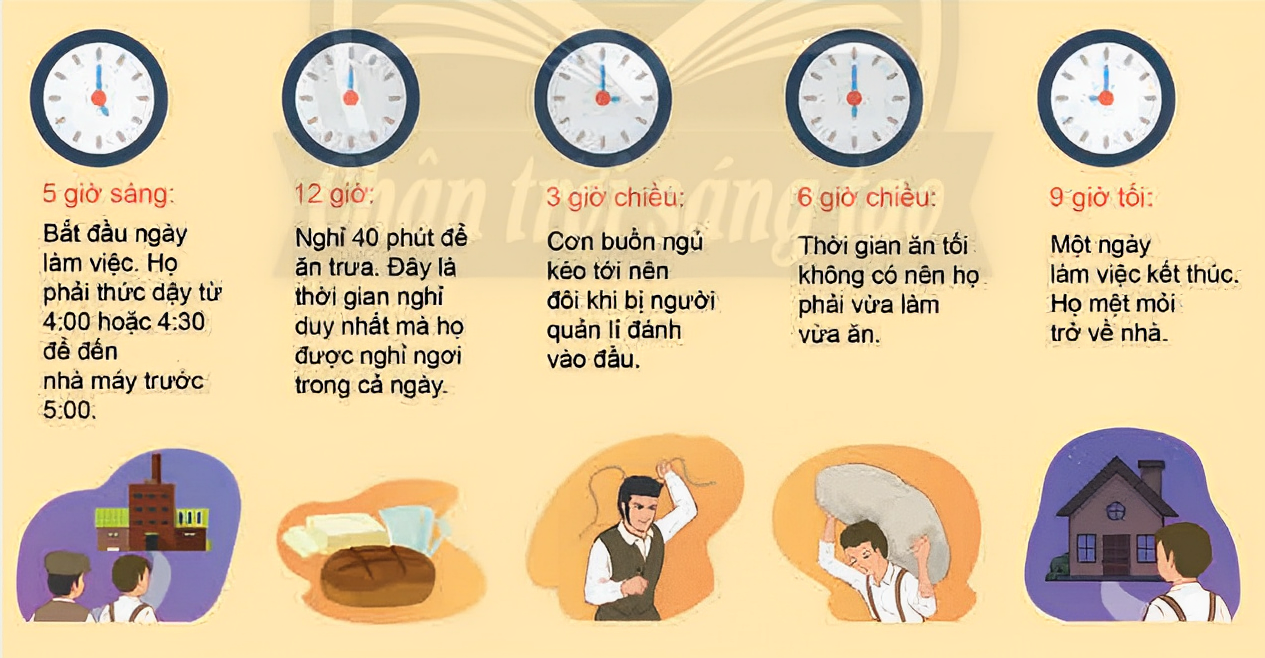 Hướng dẫn
3
2
1
Rút ra nhận xét để thấy tác động của cách mạng công nghiệp vào thế kỉ XIX đối với xã hội đương thời qua đối tượng trực tiếp là trẻ em.
Dựa vào các kim trên đồng hồ để tính thời gian lao động của trẻ em vào thế kỉ XIX.
Tự lập một thời gian biểu tương đương.
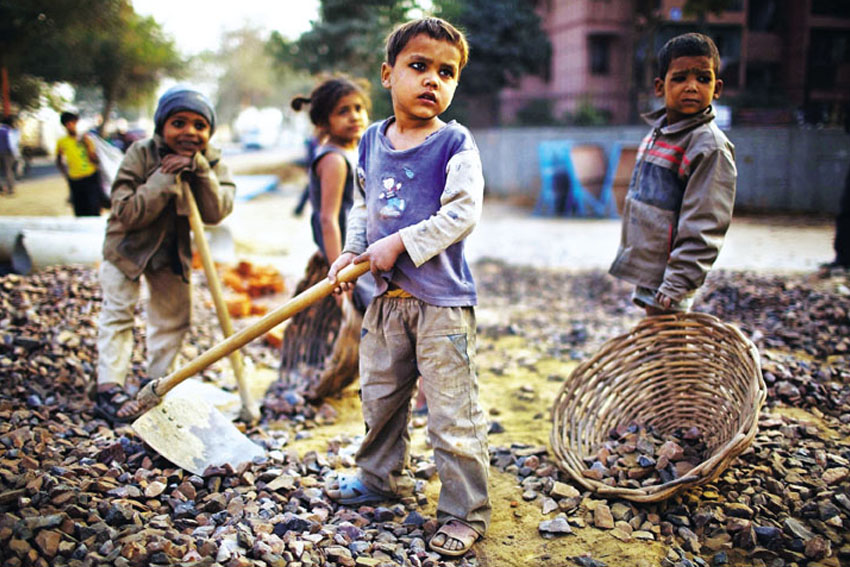 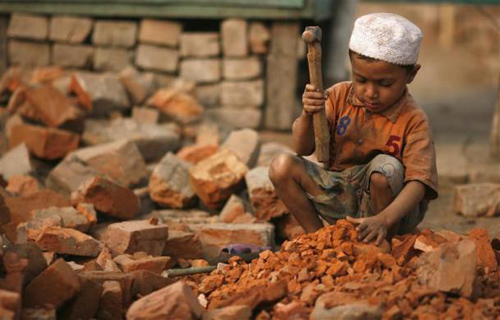 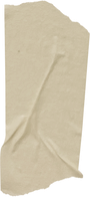 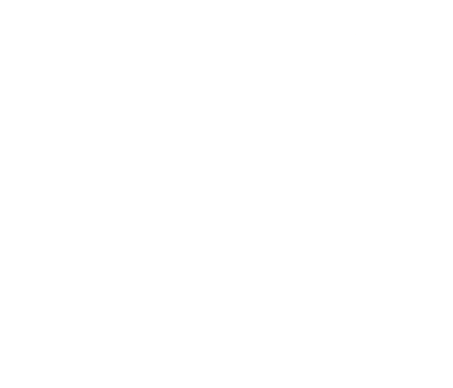 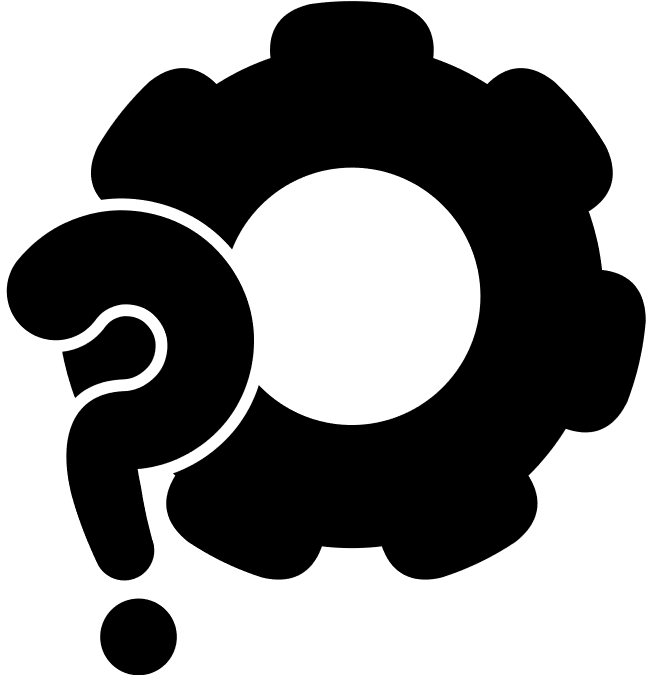 Nơi em đang sống có lao động trẻ em không?
Làm thế nào để bảo vệ bản thân và giúp đỡ bạn khác nếu xảy ra trường hợp tương tự như hai bạn nhỏ trong câu chuyện?
Hãy quan sát và để ý đến cuộc sống xung quanh em:
HƯỚNG DẪN VỀ NHÀ
Hoàn thành câu hỏi - phần Vận dụng SHS tr.19
Ôn lại kiến thức đã học.
Làm Bài 3 – SBT Lịch sử và Địa lí 8, phần Lịch sử.
Đọc và tìm hiểu trước nội dung Bài 3: Tình hình Đông Nam Á từ nửa sau thế kỉ XVI đến thế kỉ XIX.